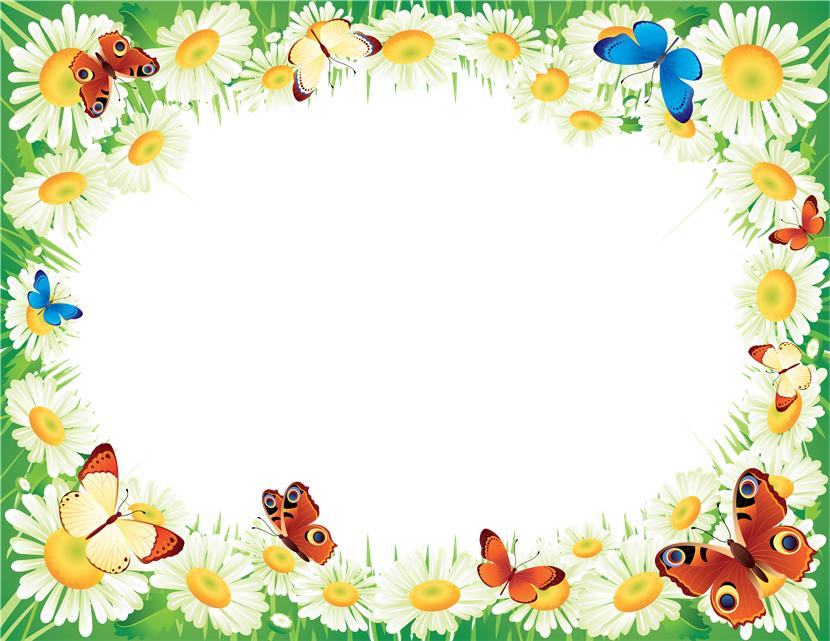 Вот оно какое         наше лето - 2019
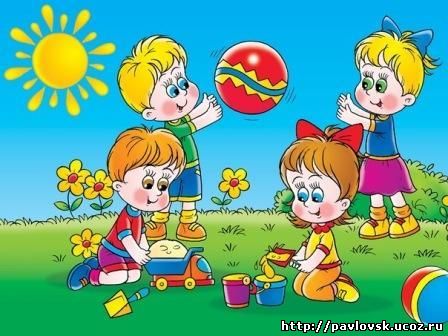 Группа «Мальвина»
Воспитатели: Петрова Н.Б.
                        Мысько И.М.
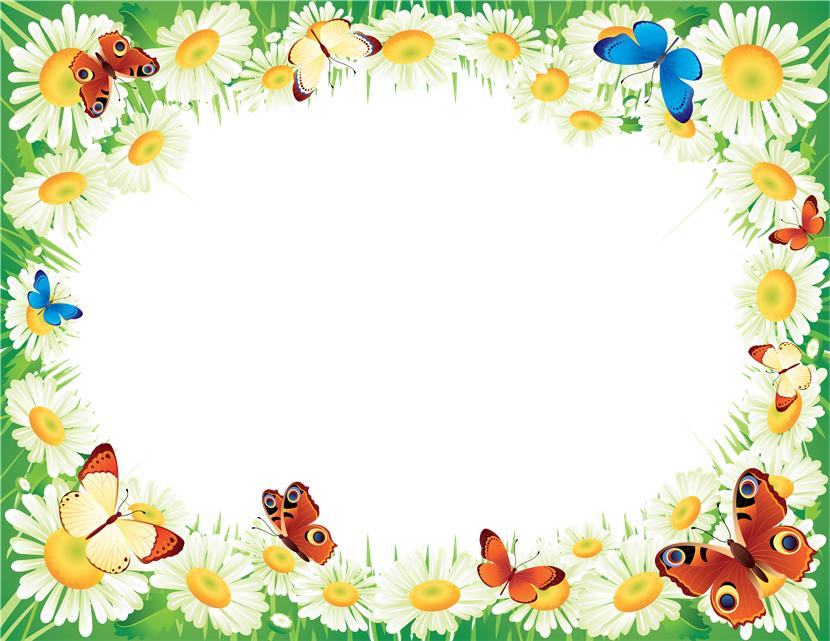 Настал июнь – начало лета, 
цветы нас радуют уже,
Тюльпаны, бархатцы, ирисы,
 палитра красок на земле.
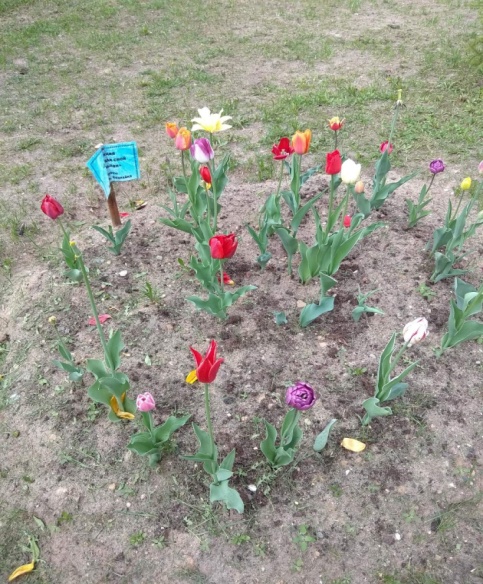 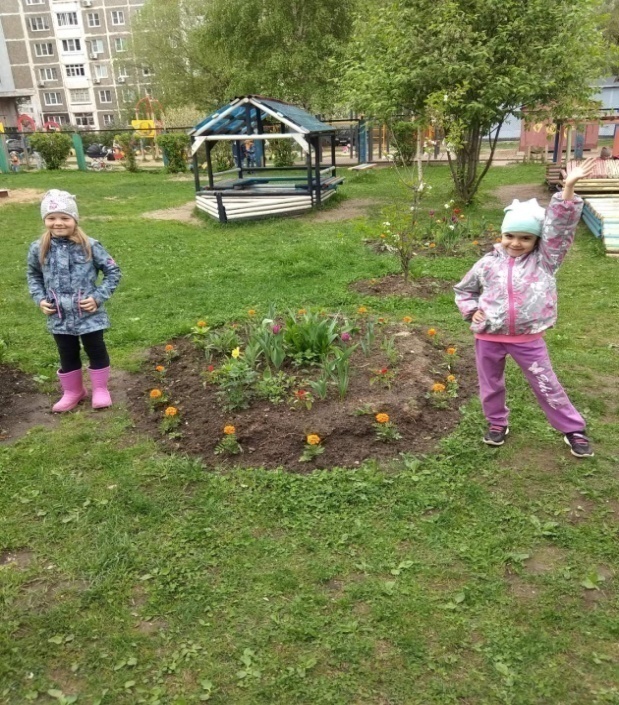 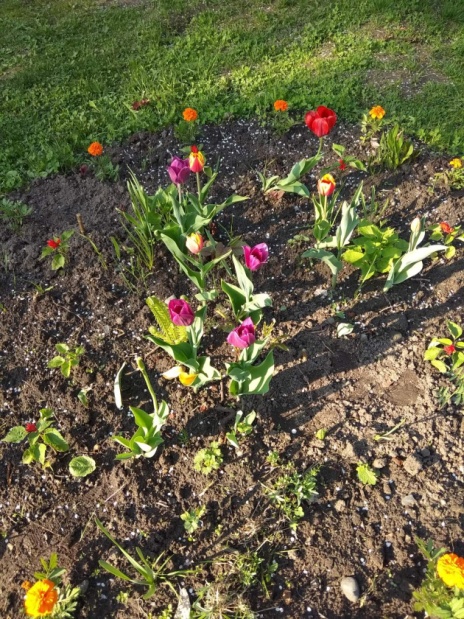 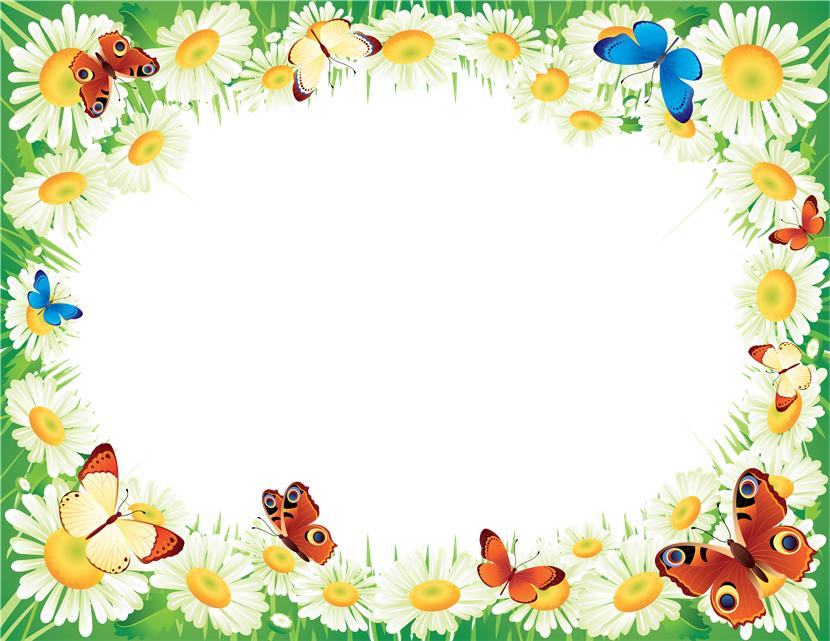 Девочки
из музыкальной
школы для
 нас устроили
 концерт – отлично пели и танцевали
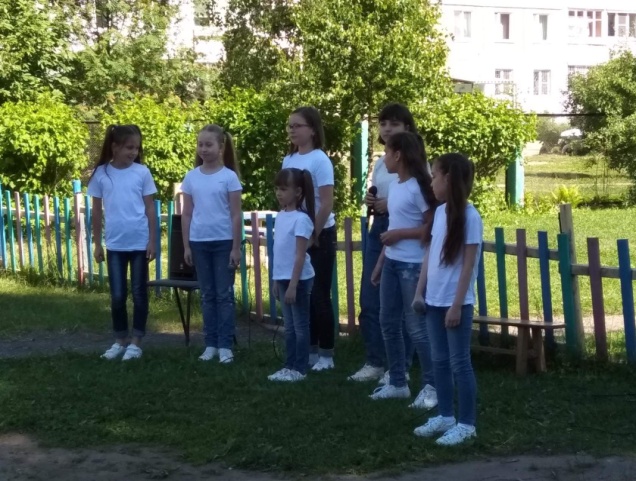 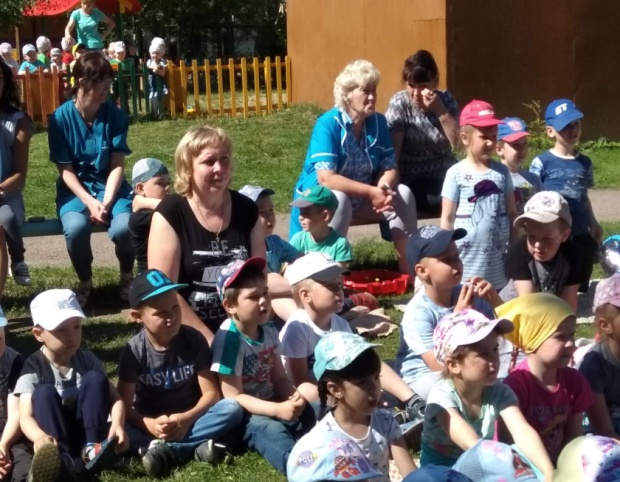 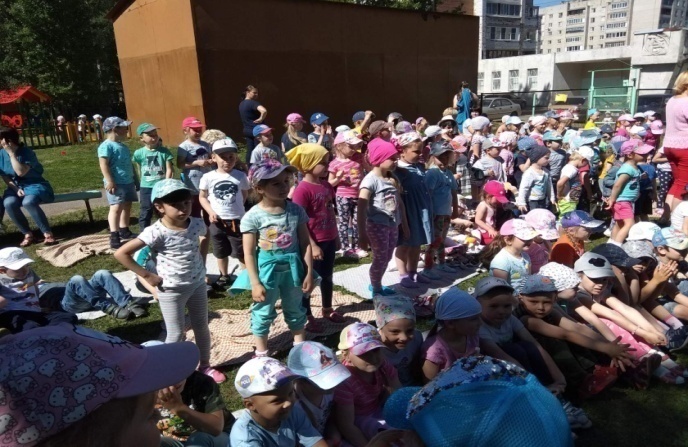 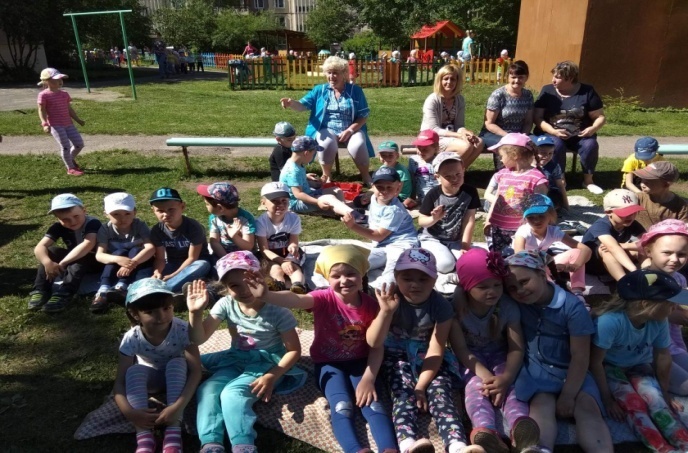 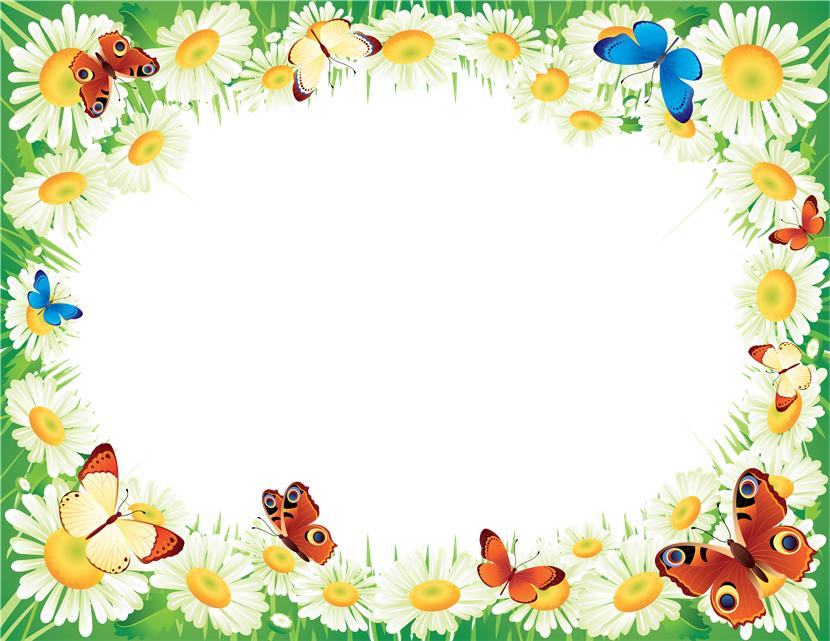 К нам пожарные приезжали, рассказали,
 показали – как вести себя и где, 
и не окажешься в беде.
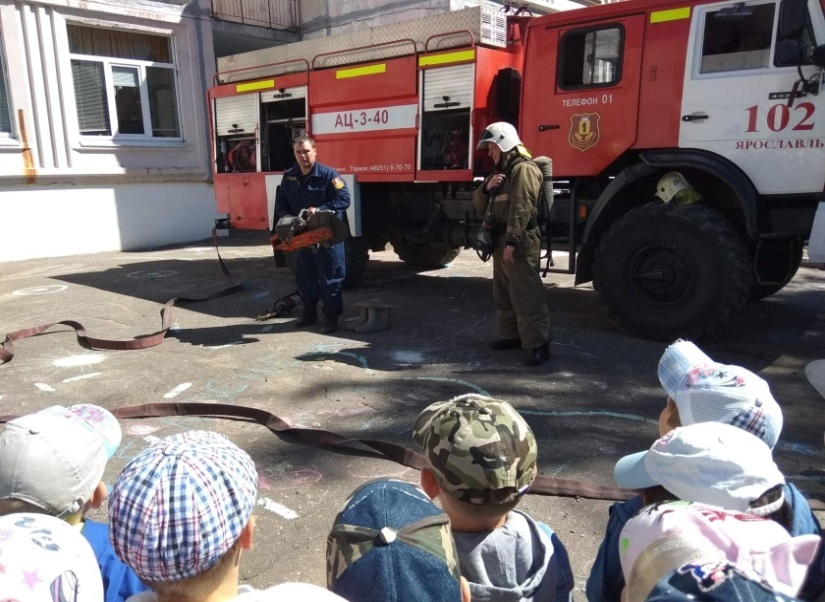 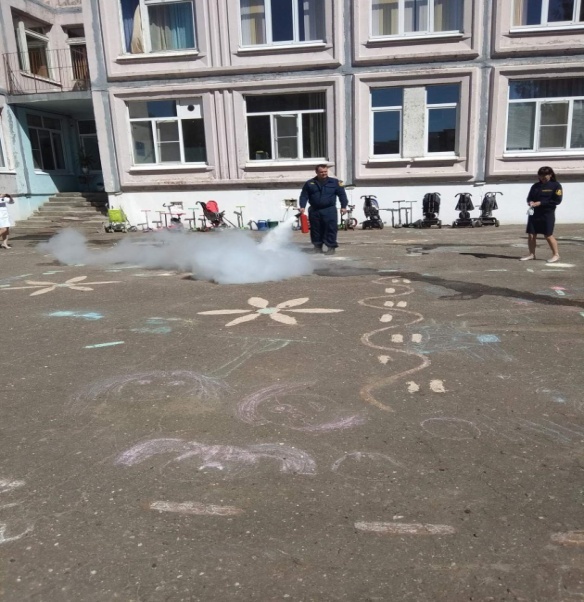 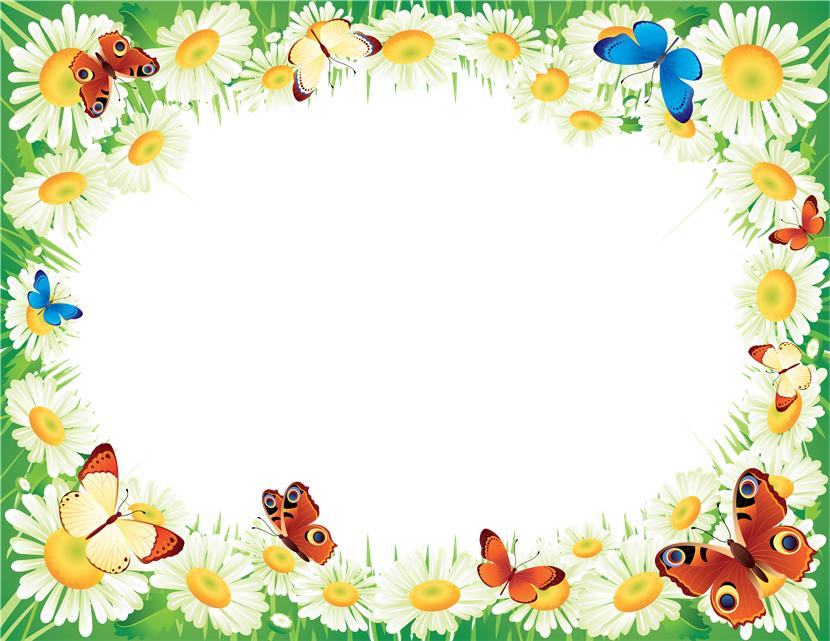 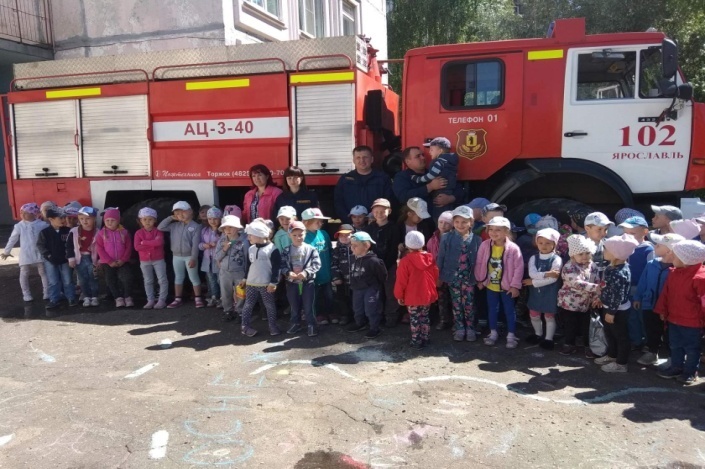 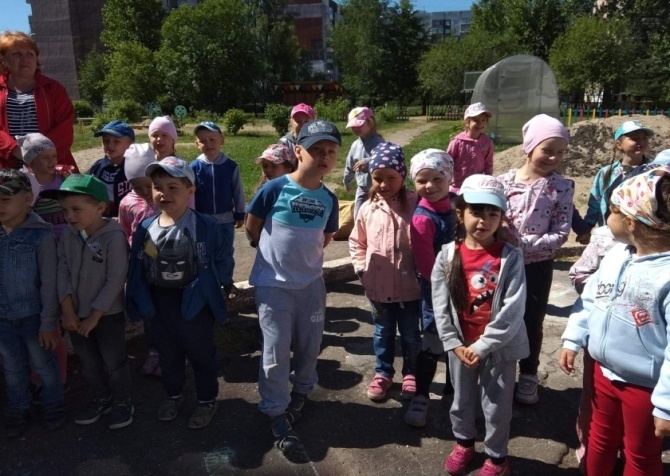 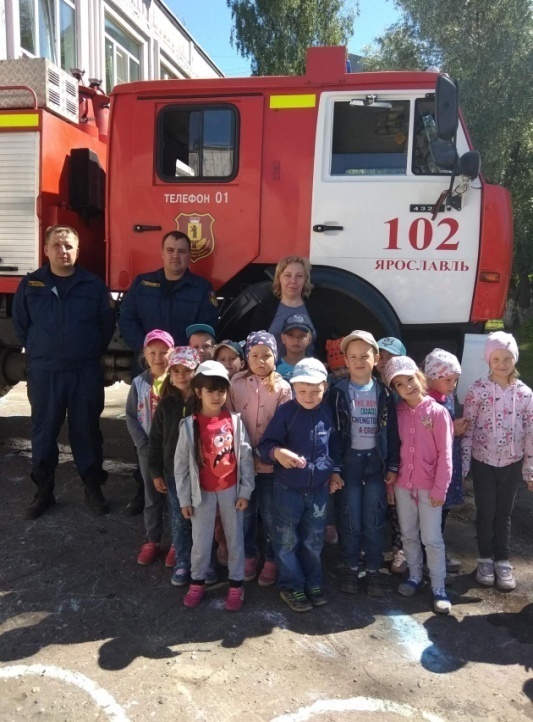 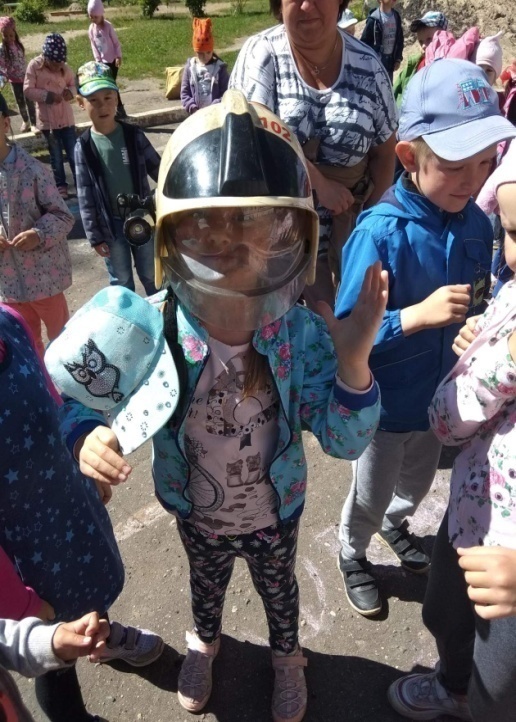 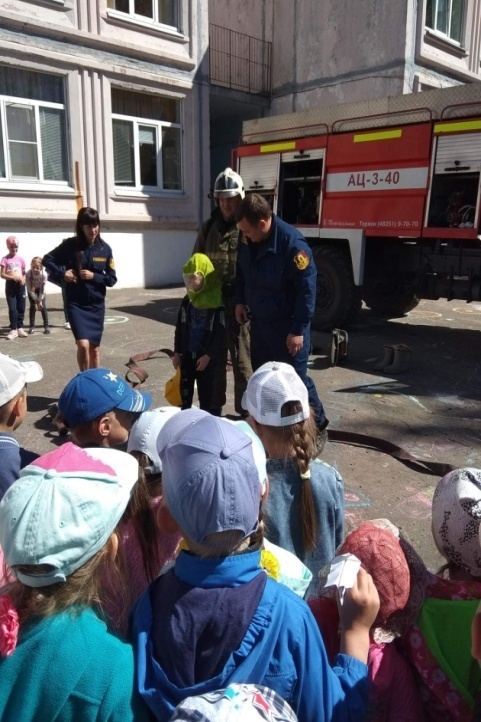 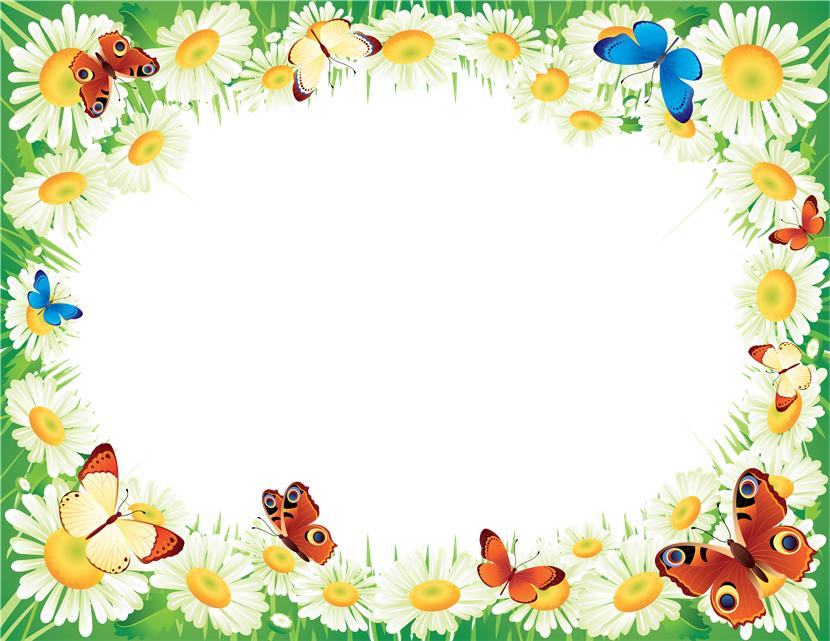 А в теплице огурцы, растут наши молодцы.
Перчик зреет и томат, урожаю каждый рад.
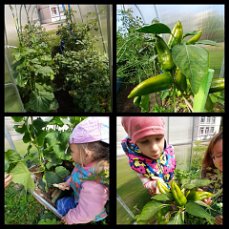 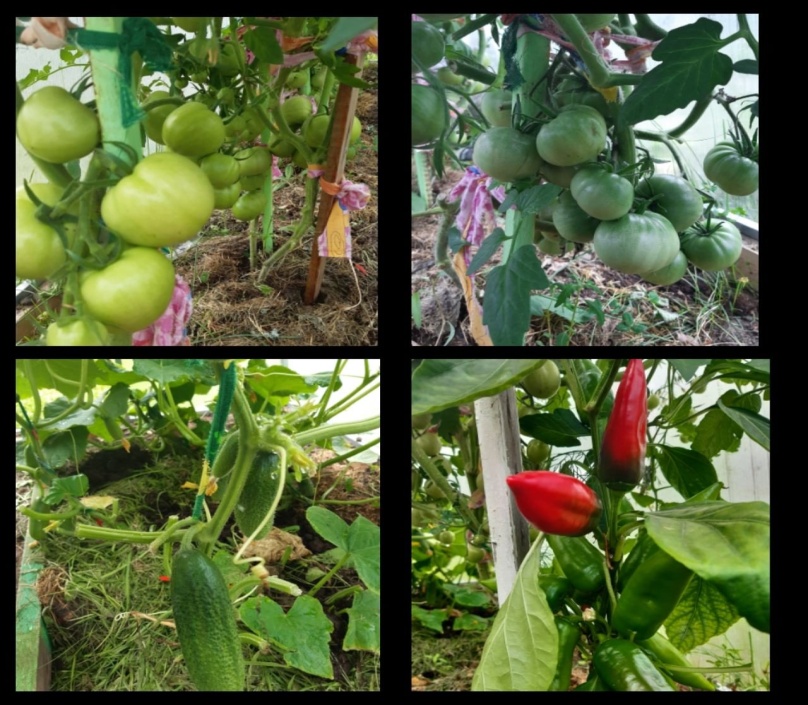 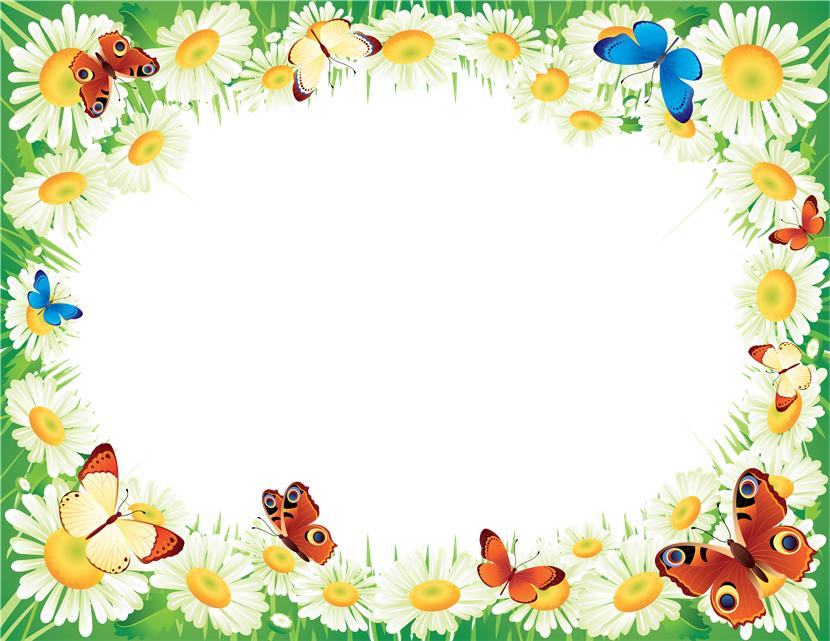 Каждый день по утрамДелаем зарядку,Очень нравится намДелать по порядку.Чтобы нам не болетьИ не простужаться,Мы зарядкой всегдаБудем заниматься.
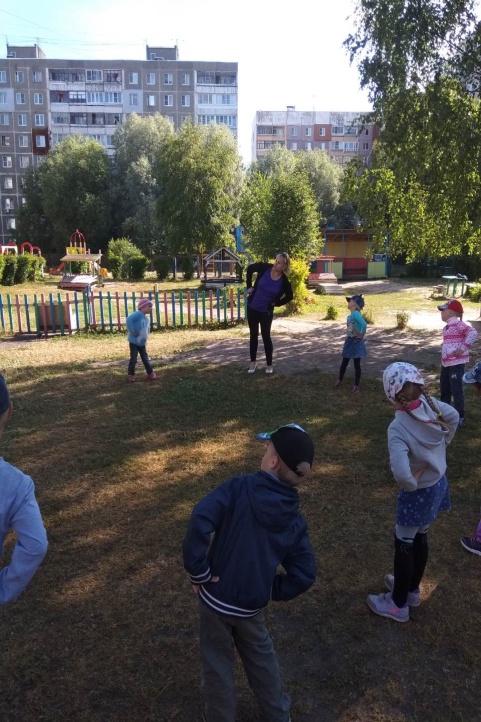 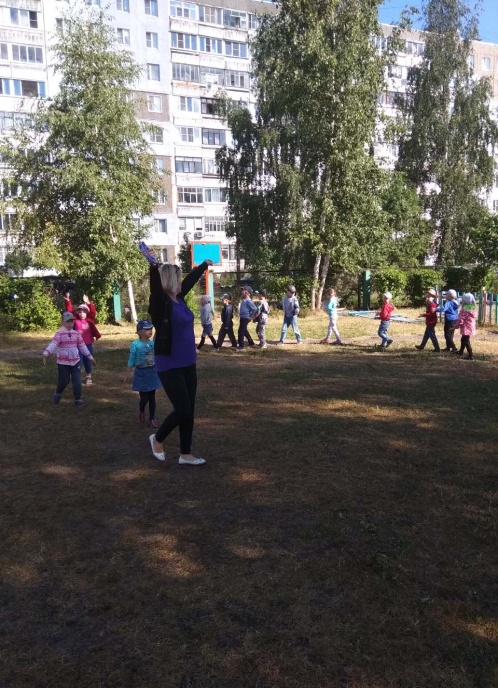 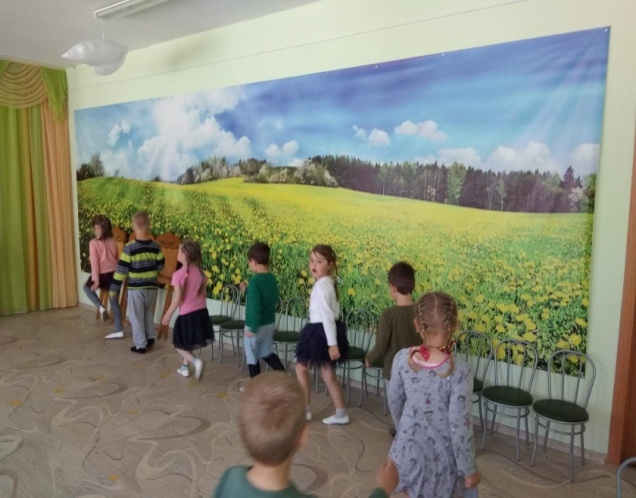 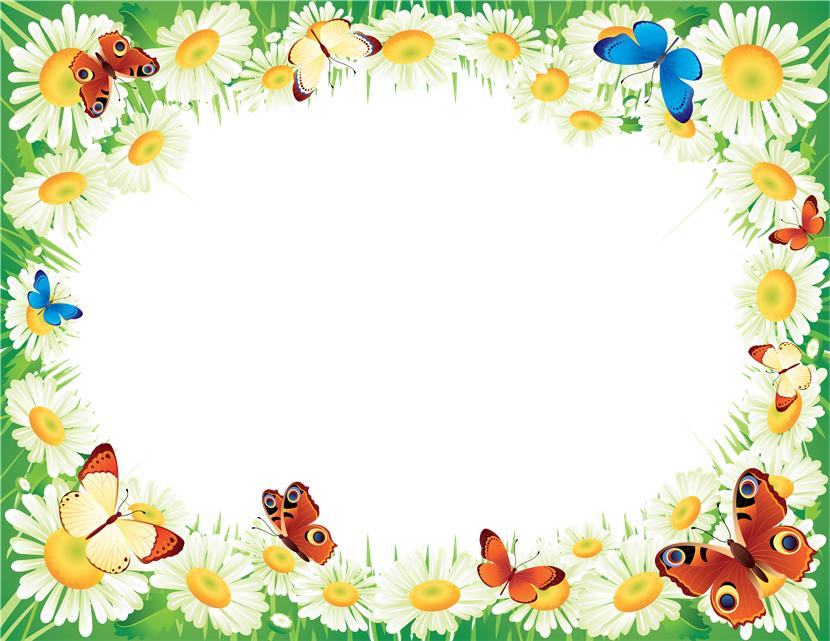 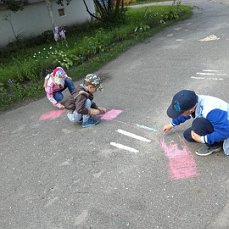 Радость, видите, какая!
У нас радуга сияет!
Краски дивной красоты
У веселой Ра-дуги.
Семь цветов сложились вместе, словно ноты дружной песни.
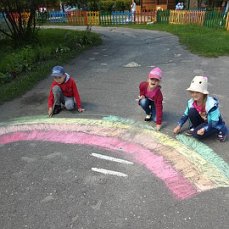 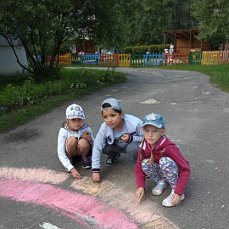 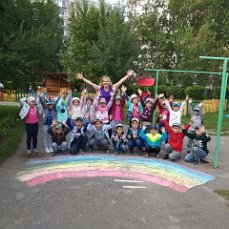 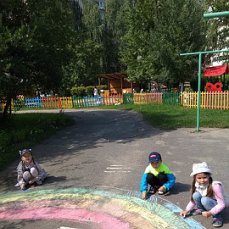 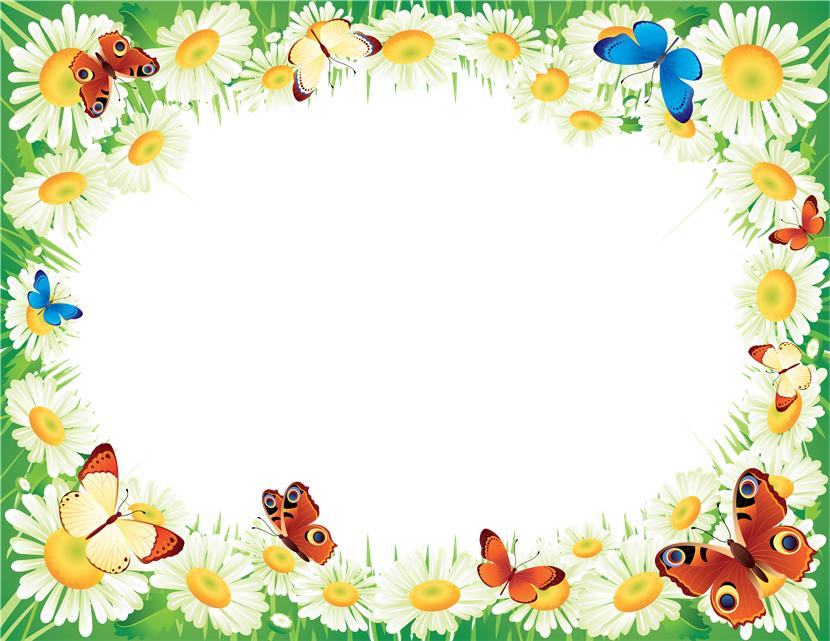 Для чего нужны
 нам сказки?
Что в них 
ищет человек?
Может быть 
добро и ласку,
Может быть 
вчерашний снег.
В сказке радость 
побеждает,
Сказка учит 
нас любить.
В сказке звери 
оживают,
Начинают
говорить.
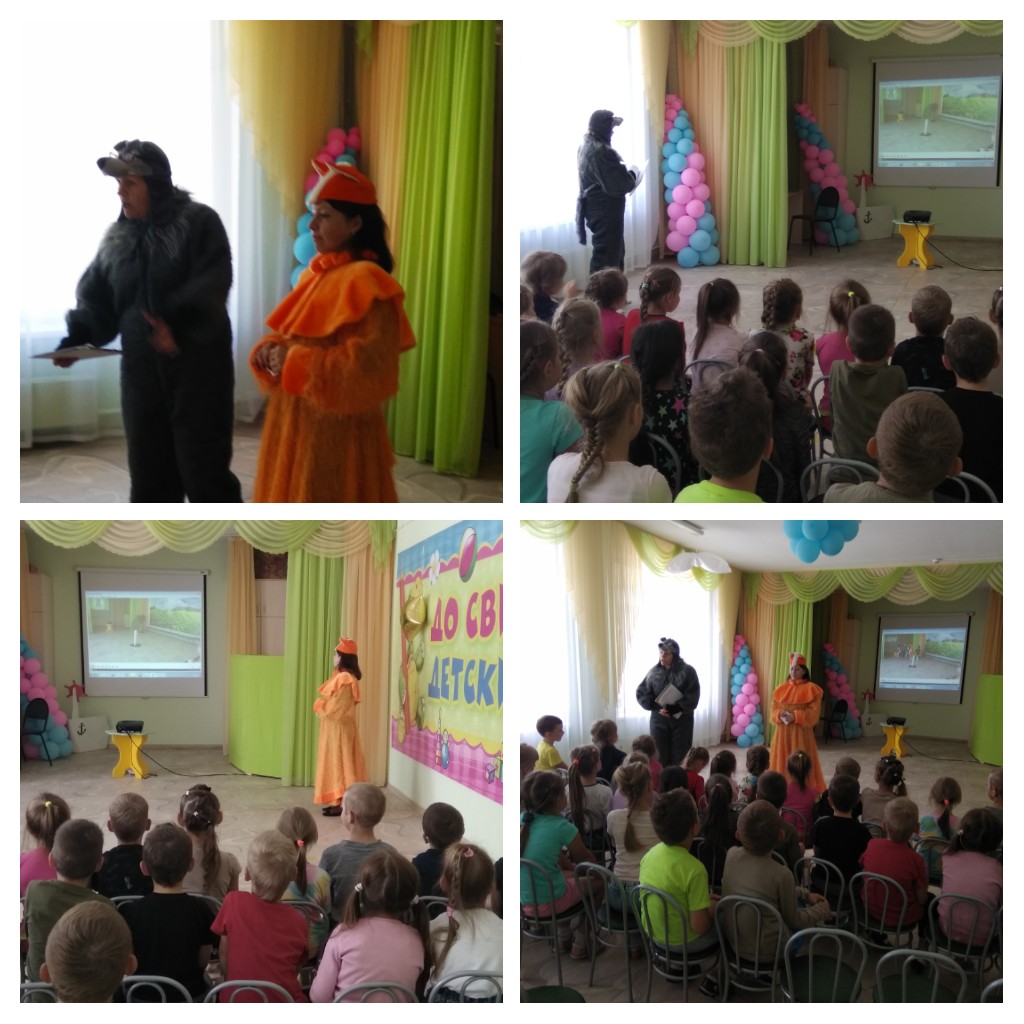 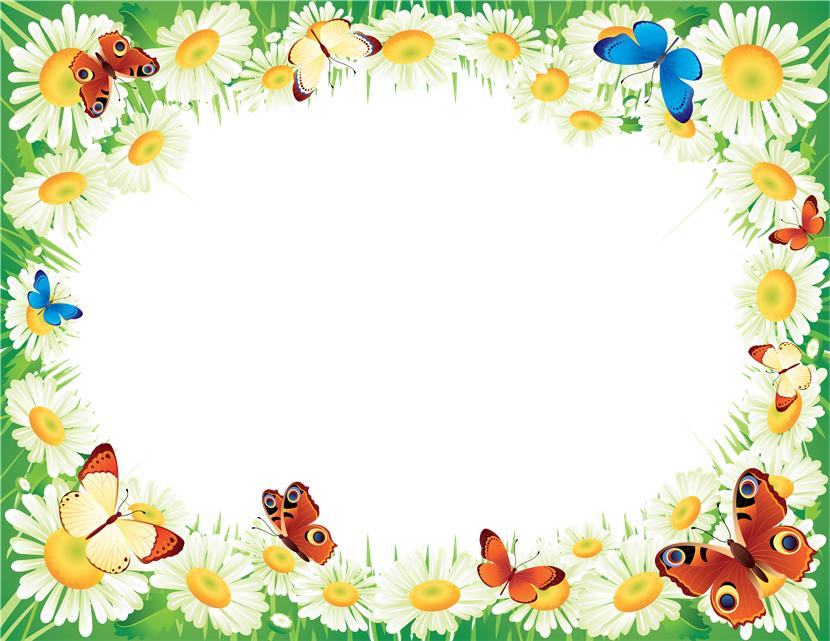 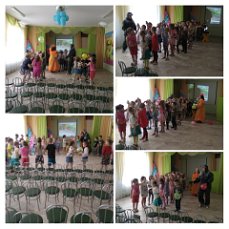 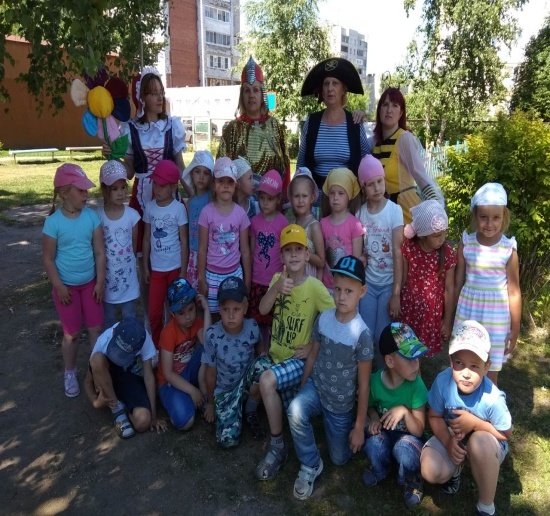 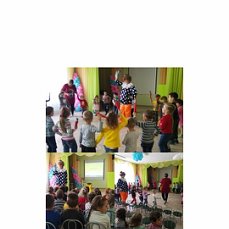 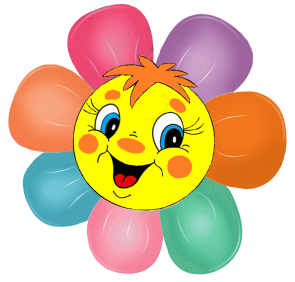 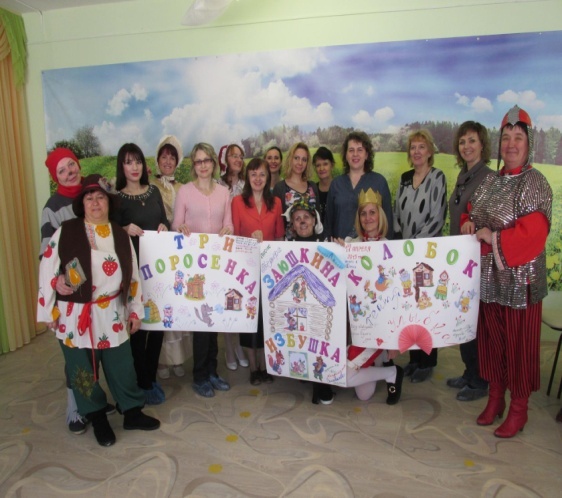 Какие интересные сказки
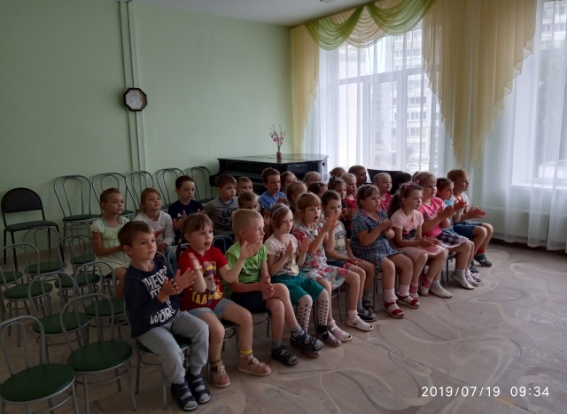 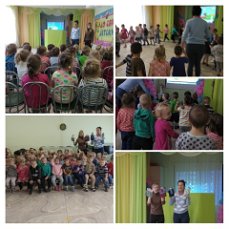 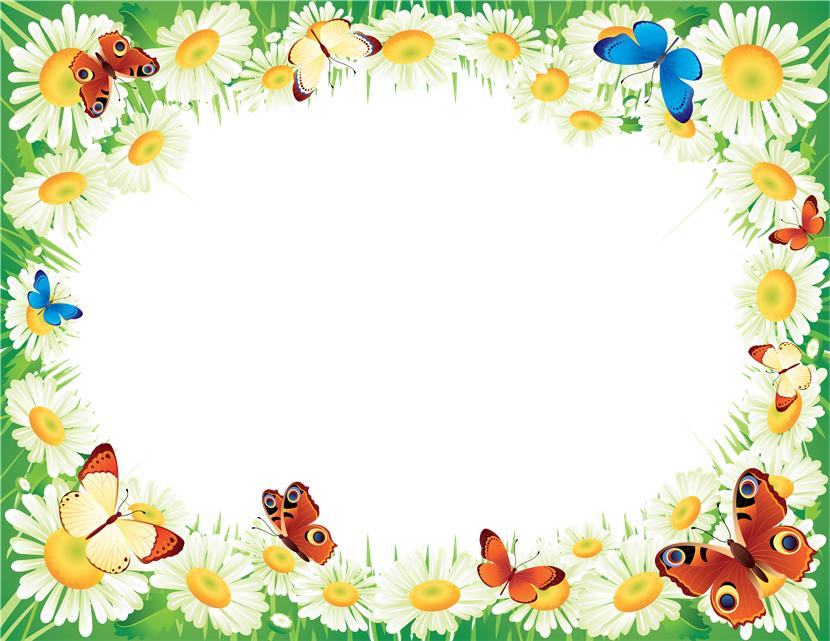 Песочница, песочница,В песке вся детвора.Построим домик, башню, тортик -Забавная игра.
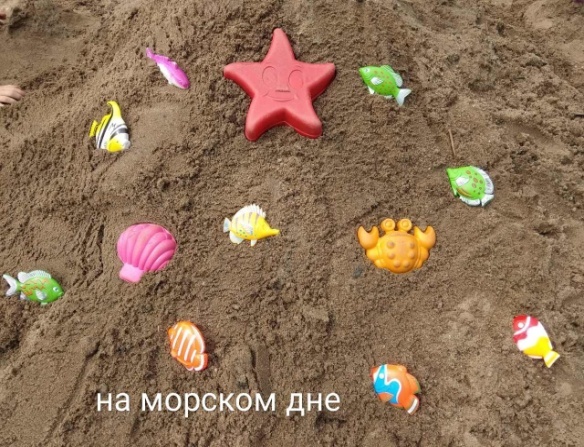 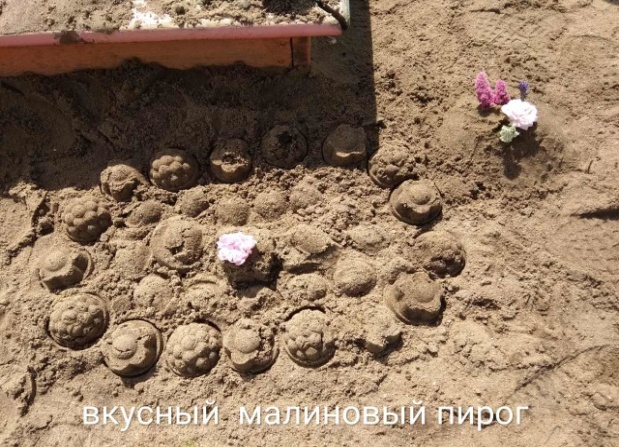 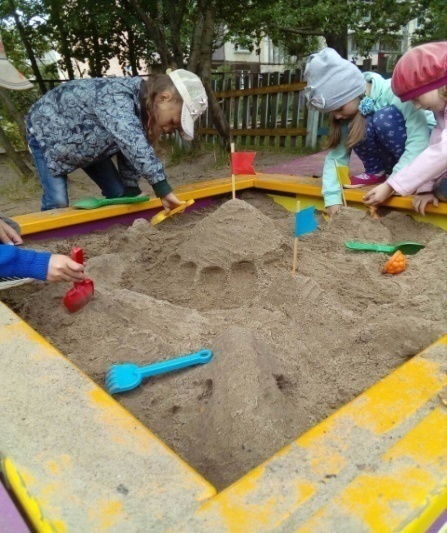 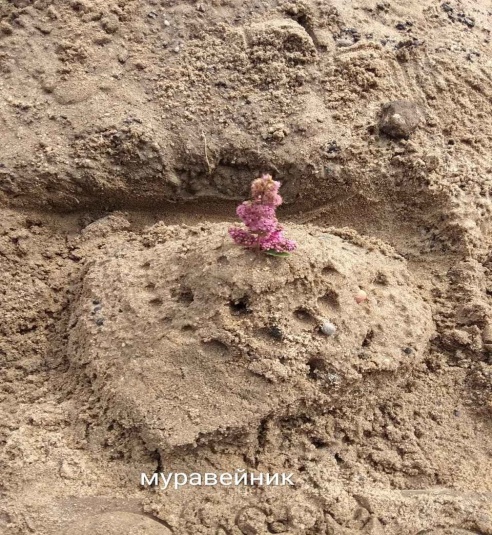 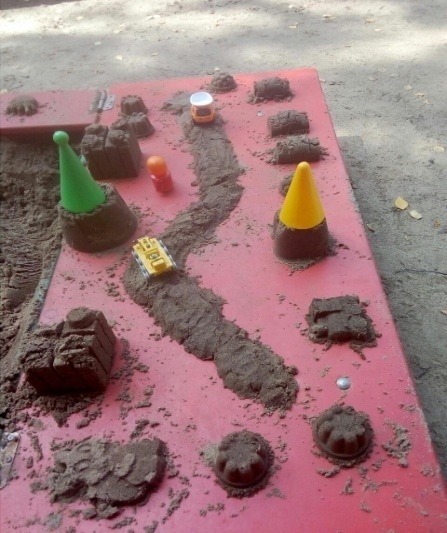 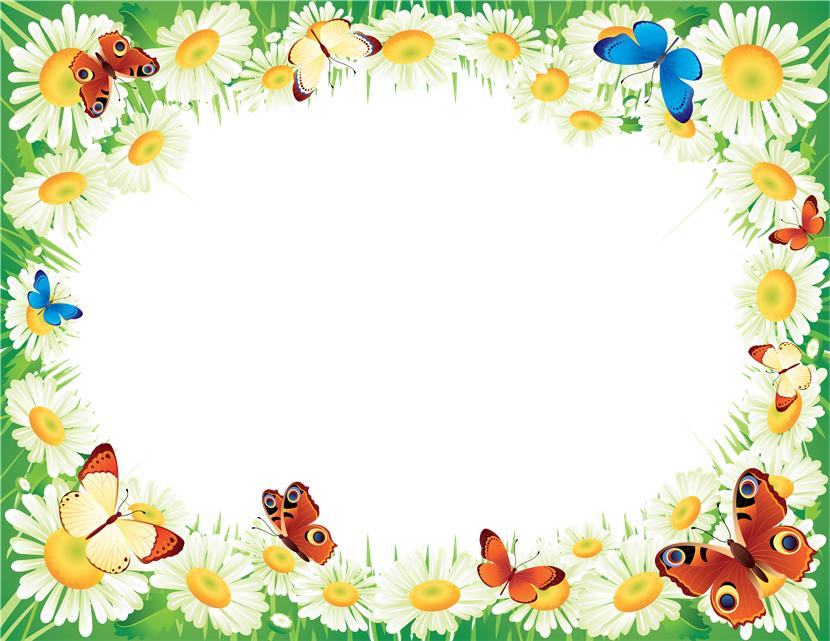 Отчего так
много света,
Отчего вдруг 
так тепло.
Это мы -
рисуем лето.
Солнце светит высоко.
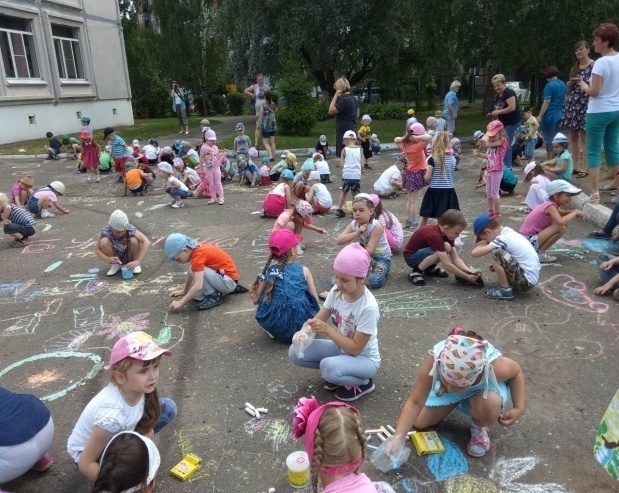 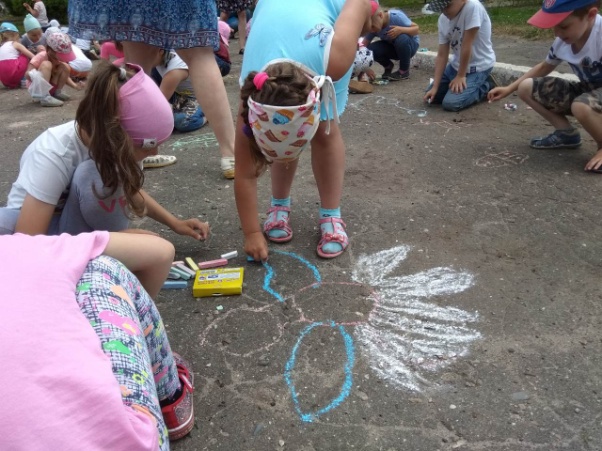 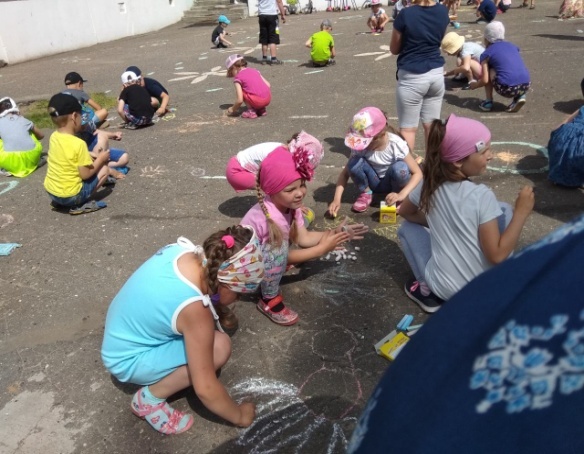 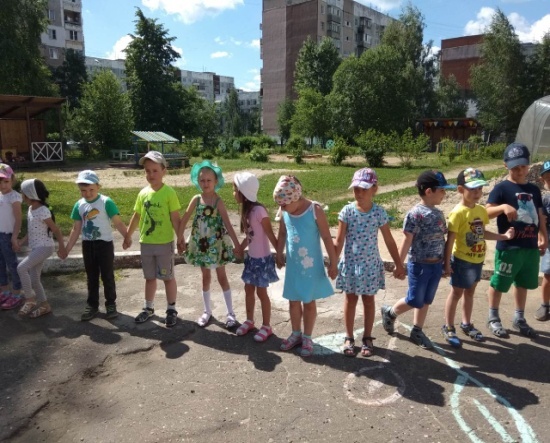 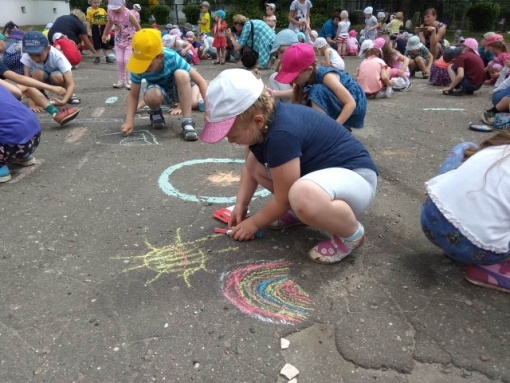 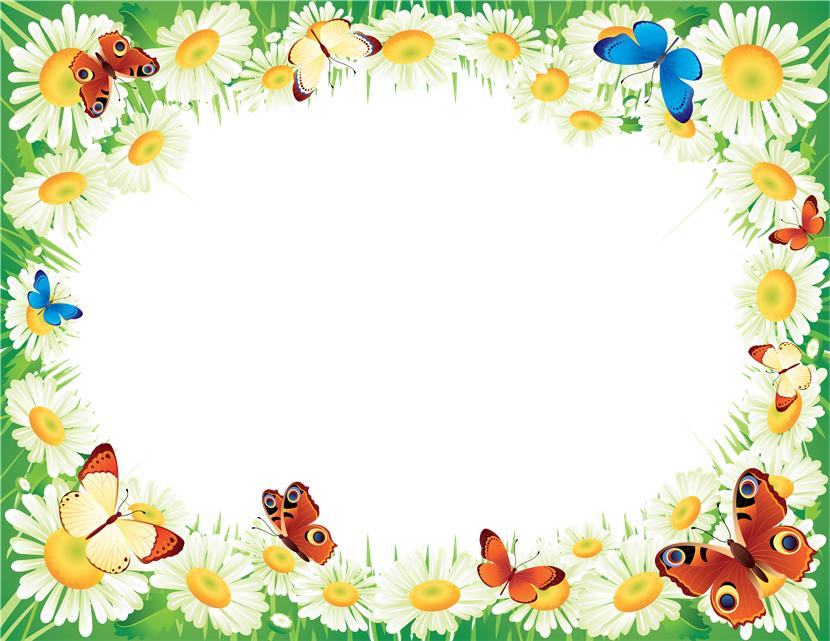 В нашей группе на окне,
В расписных горшочках,
Подросли на радость всем
Цветики – цветочки.
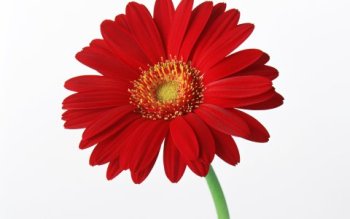 Здравствуй милый мой цветок,
Ты совсем не одинок.
Клумба наша – загляденье,
Всем нам дарит настроенье.
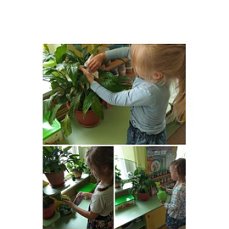 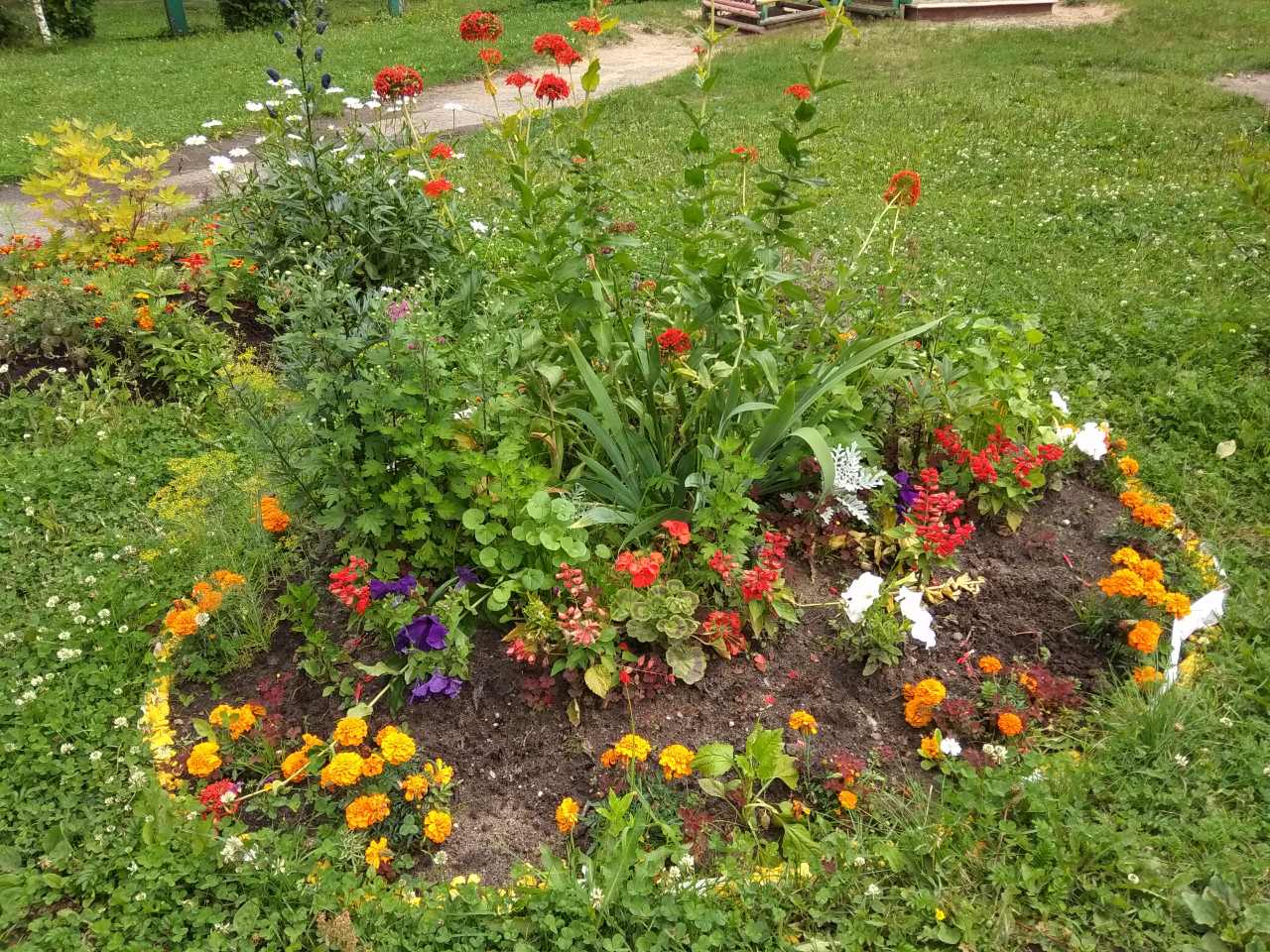 Мы цветы все очень любим, поливать их не забудем.
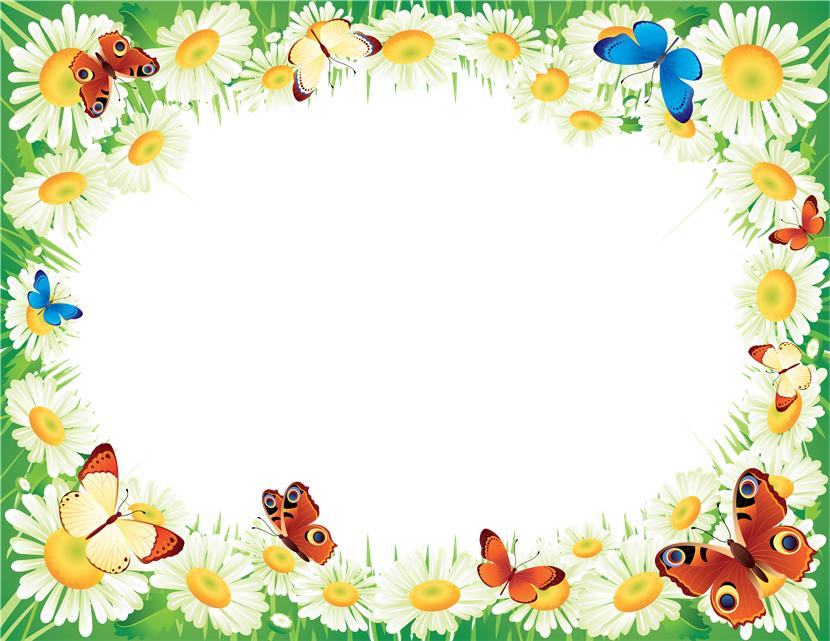 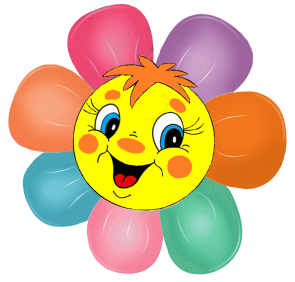 Как хорош он летний день
Мы играем – нам не лень.
Рядом бабочка порхает,
Птичка что-то напевает.
Сколько радости и света, 
потому что с нами лето!
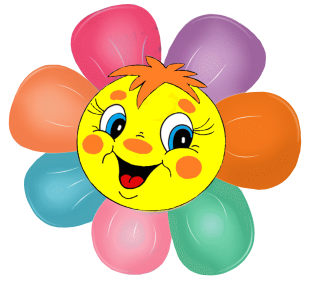 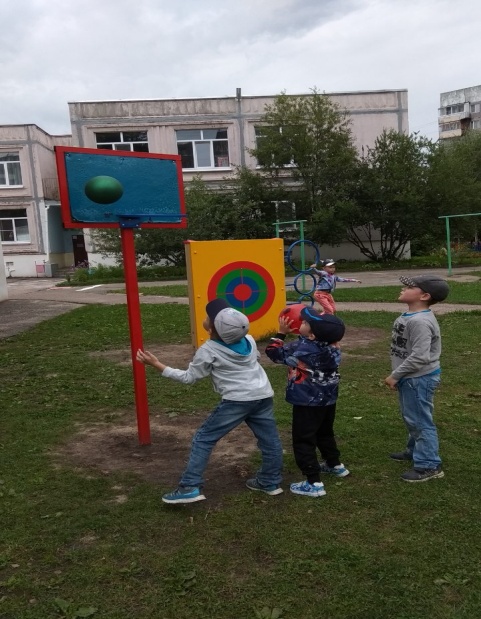 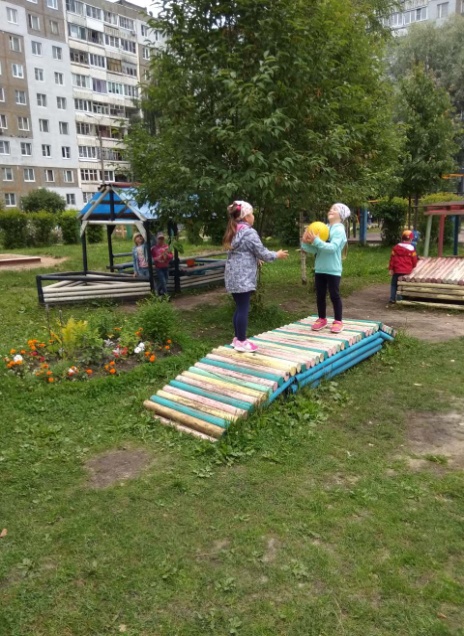 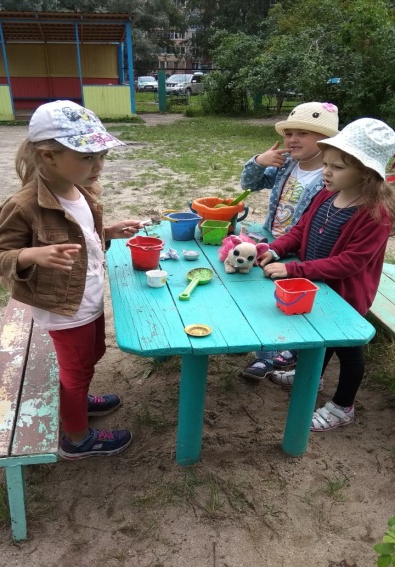 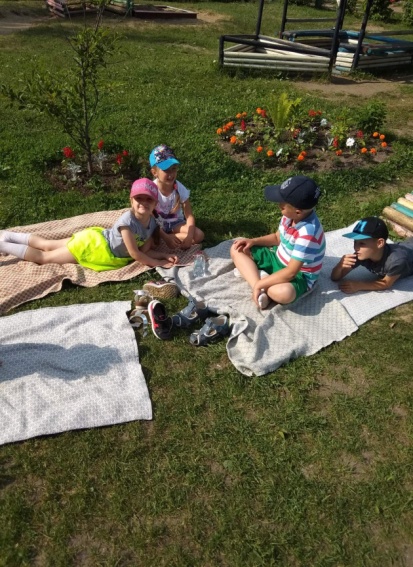 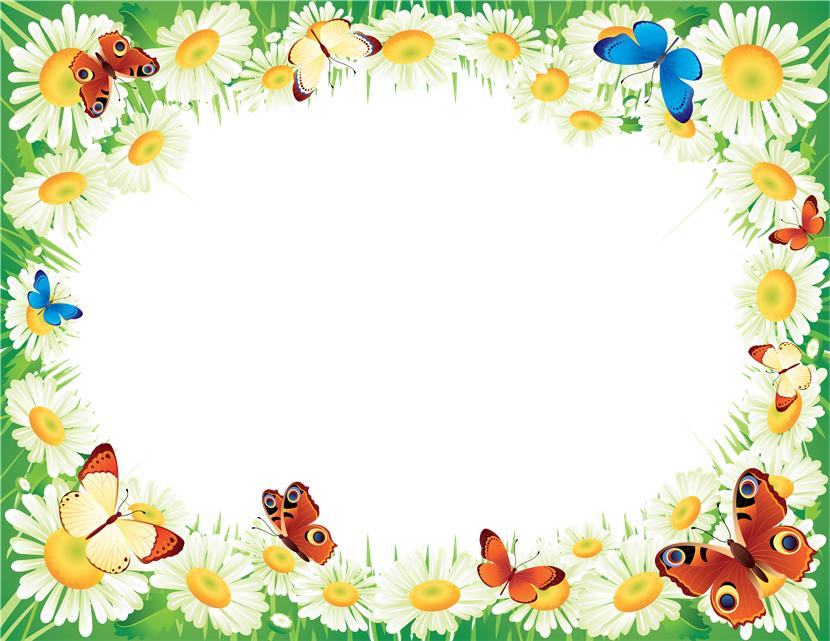 Квест « В поисках цветика – семицветика»
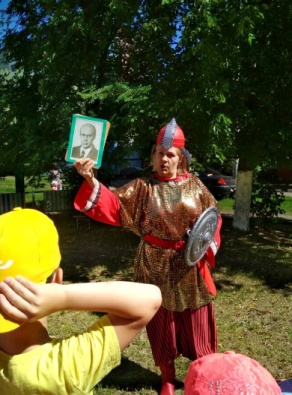 Детские квесты способны развивать
 у детей логическое мышление,
Заставляют их активно 
думать и двигаться.
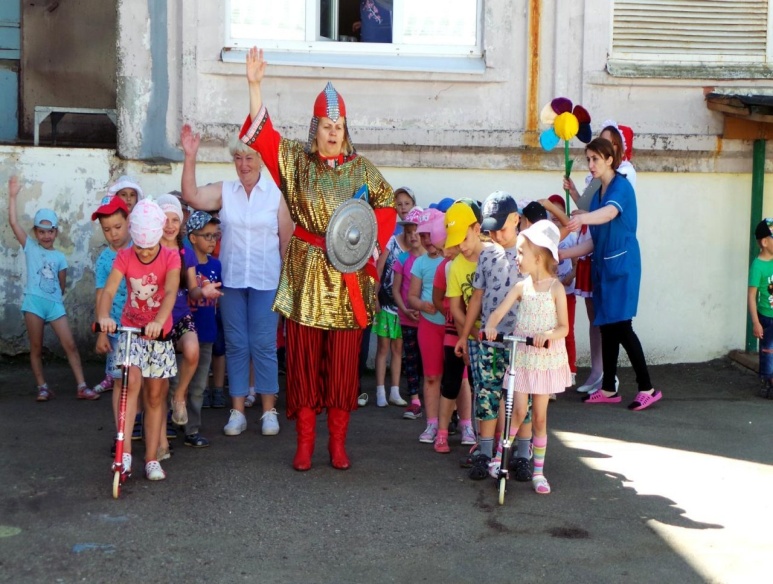 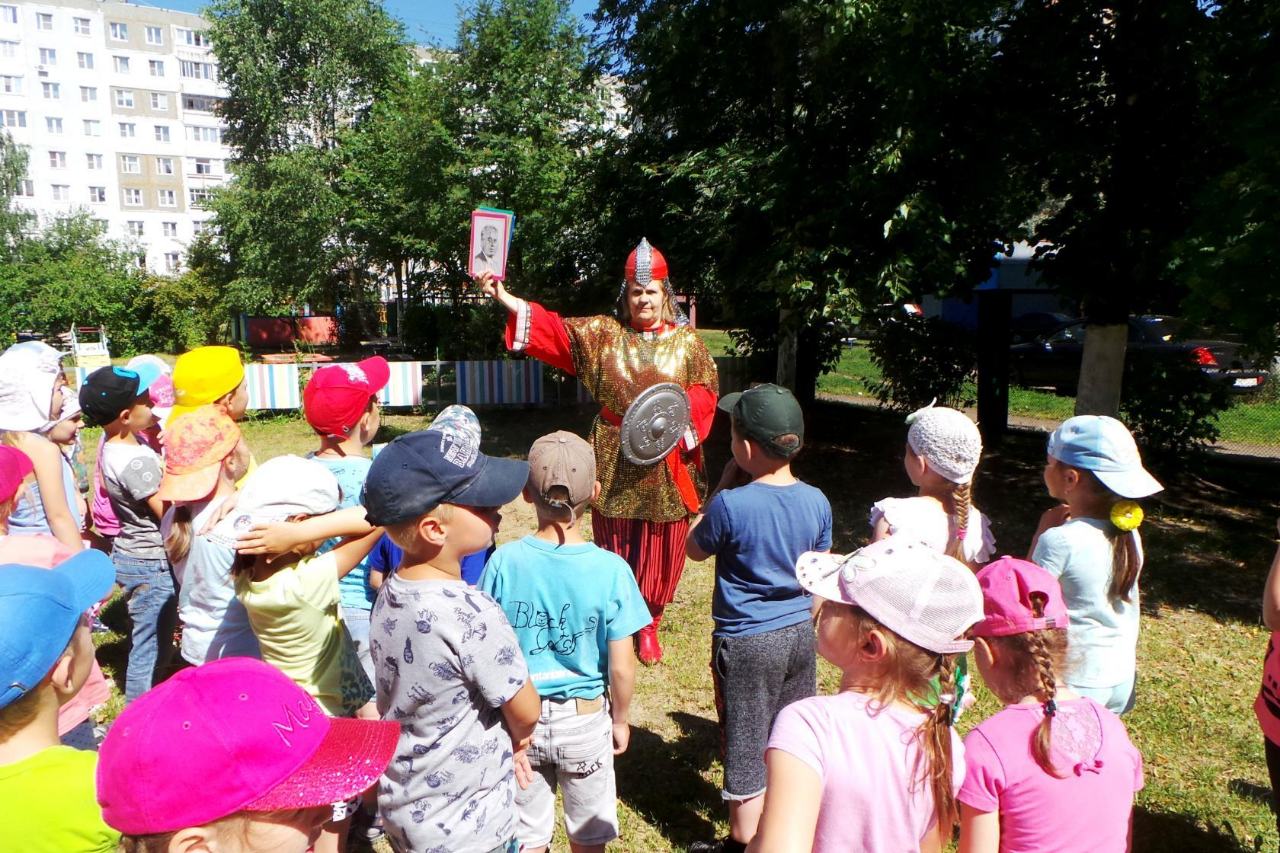 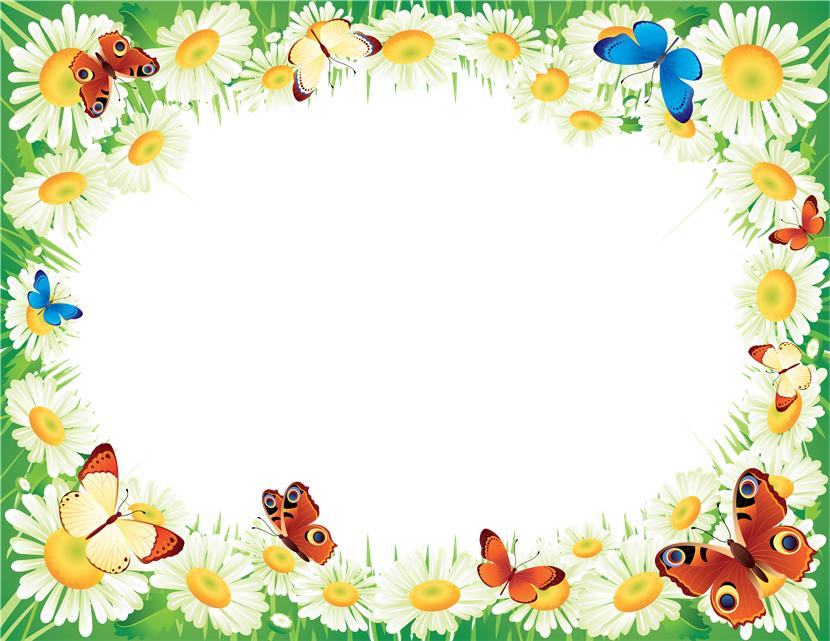 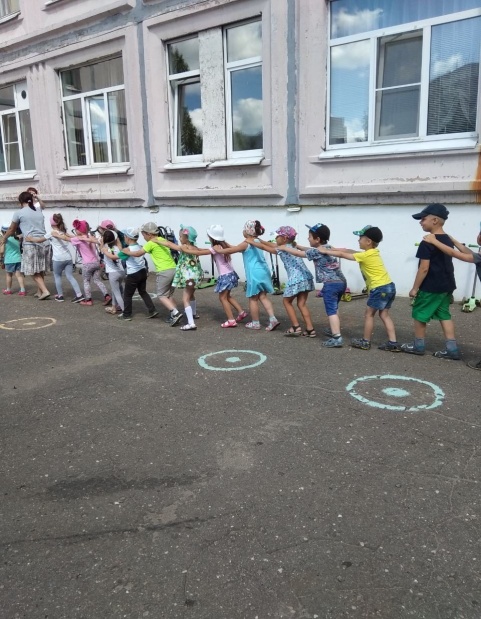 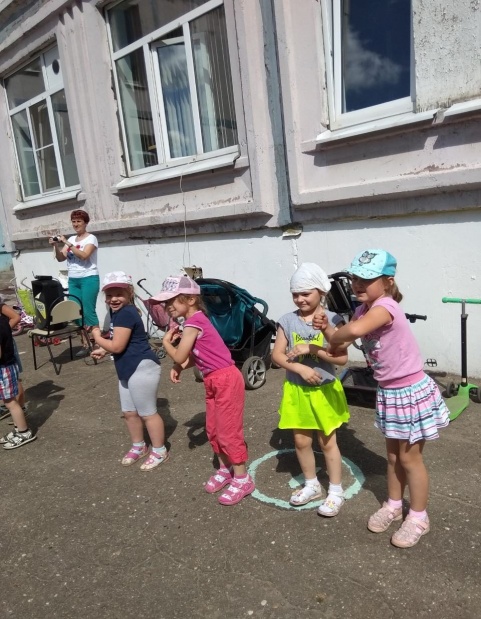 ВЕСЁЛЫЕ СТАРТЫ
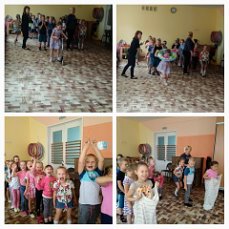 Здоровье, сила, ловкость –
Вот спорта пламенный завет,
Покажем нашу дружбу, смелость,
Весёлым стартам шлём привет!
Спорт – любимая игра,
В неё играем мы всегда!
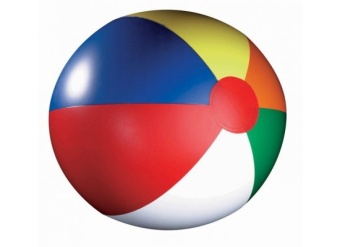 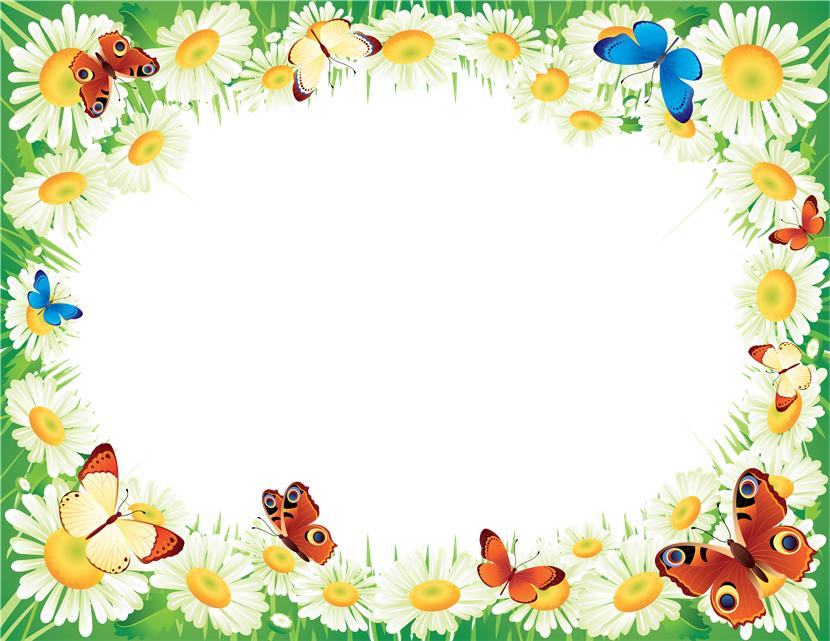 Шоу мыльных 
      пузырей
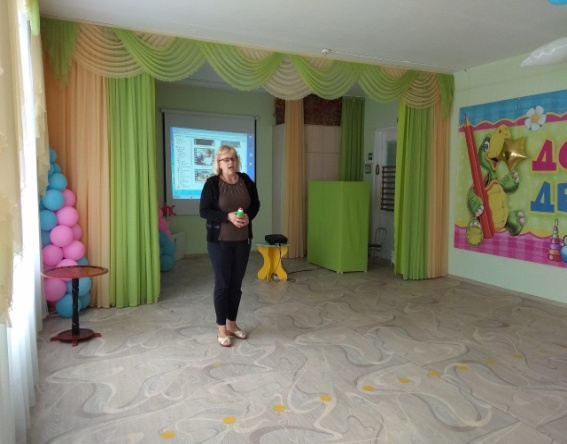 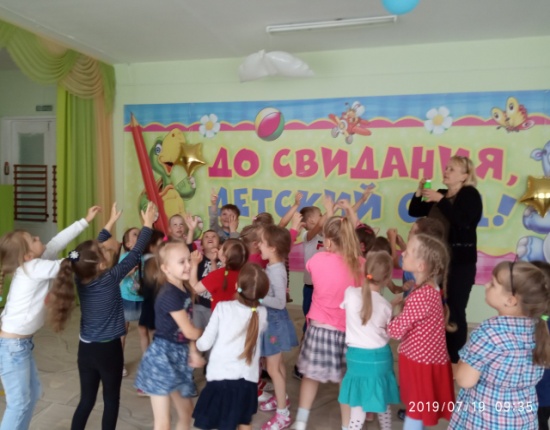 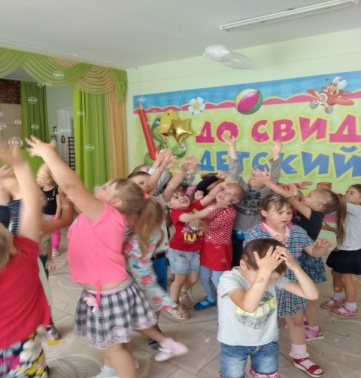 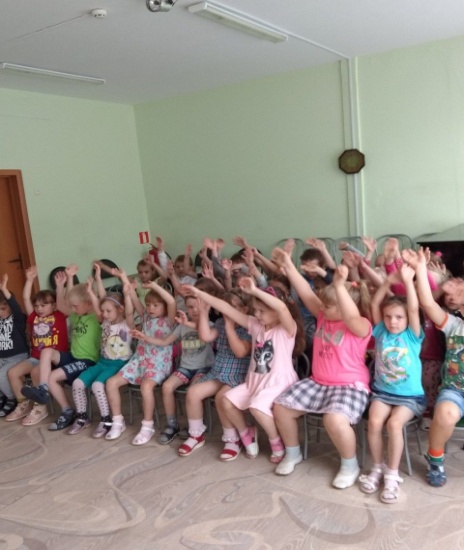 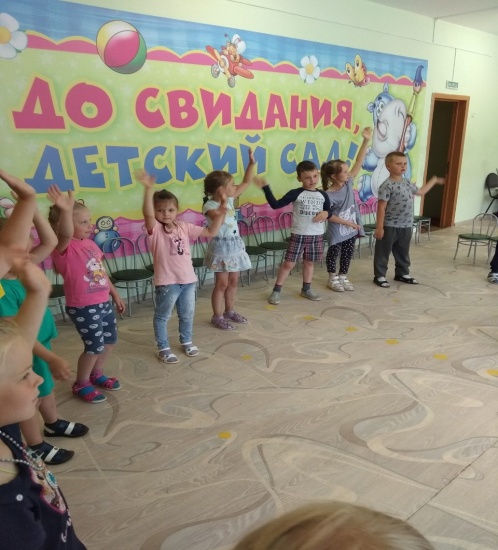 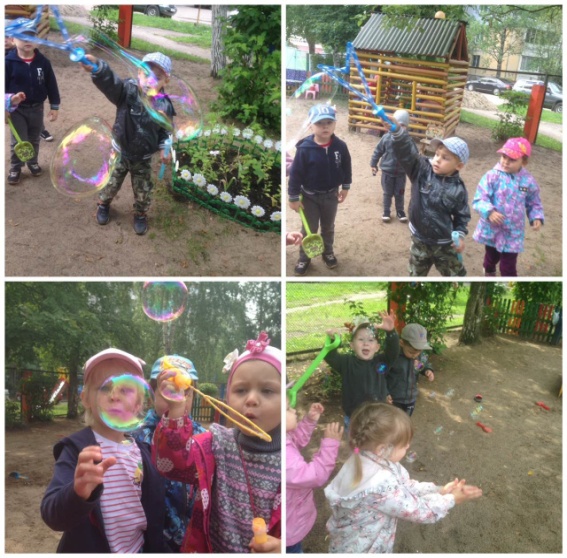 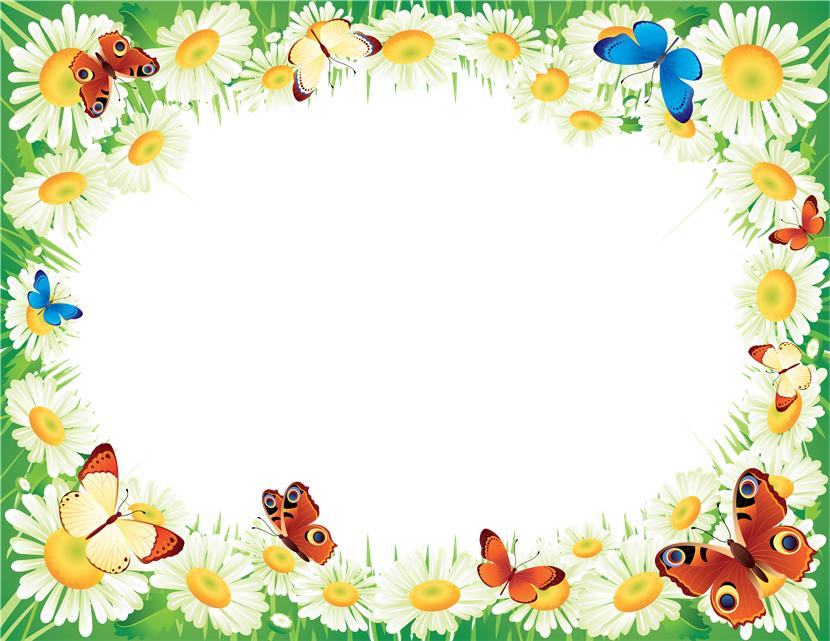 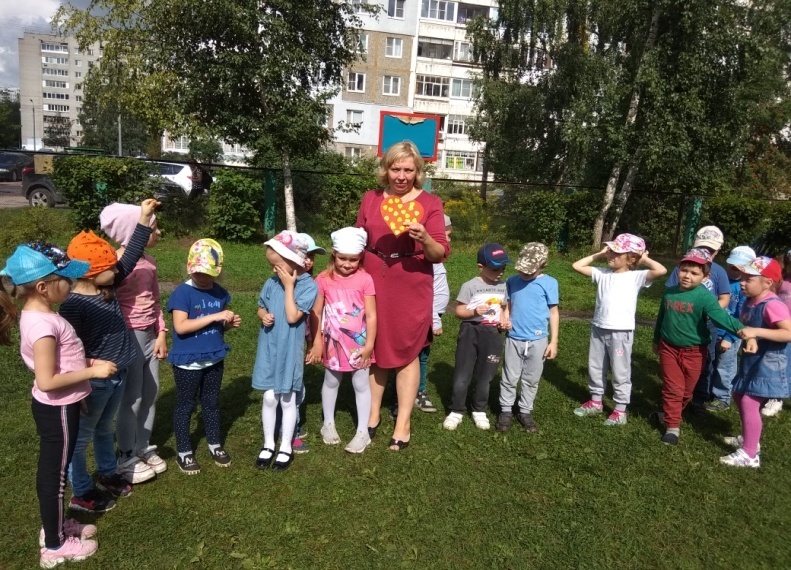 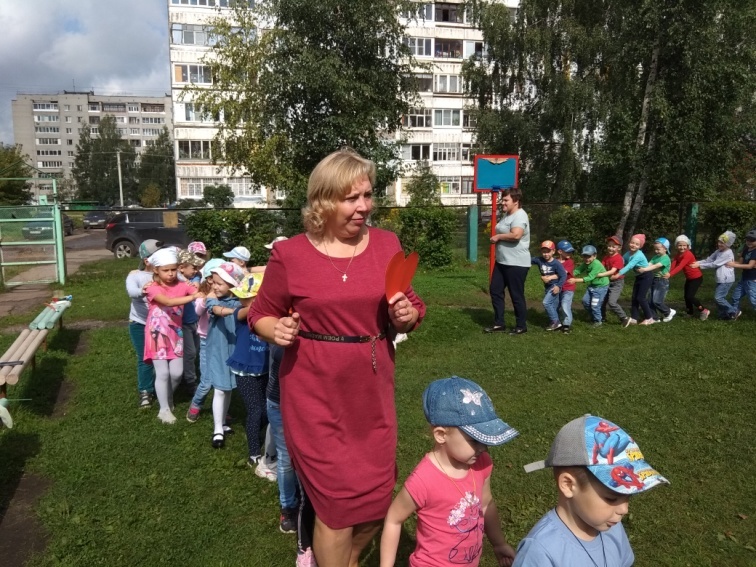 Праздник - «Наливные яблочки».
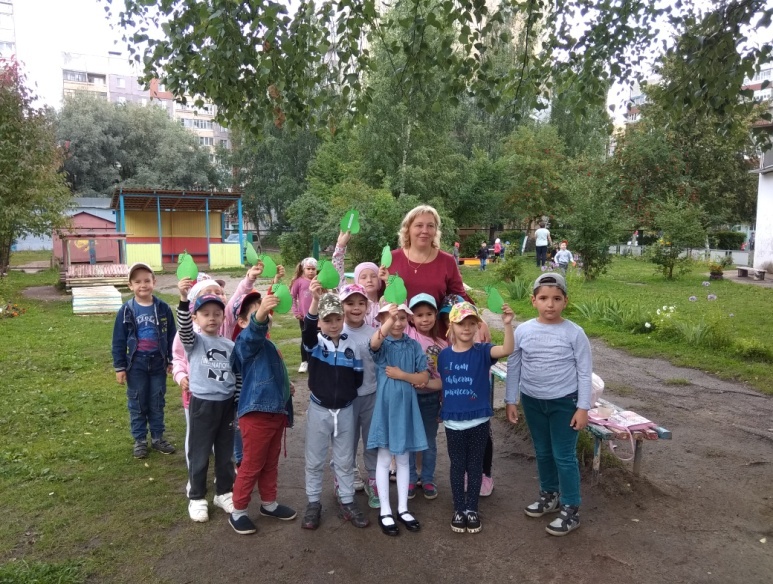 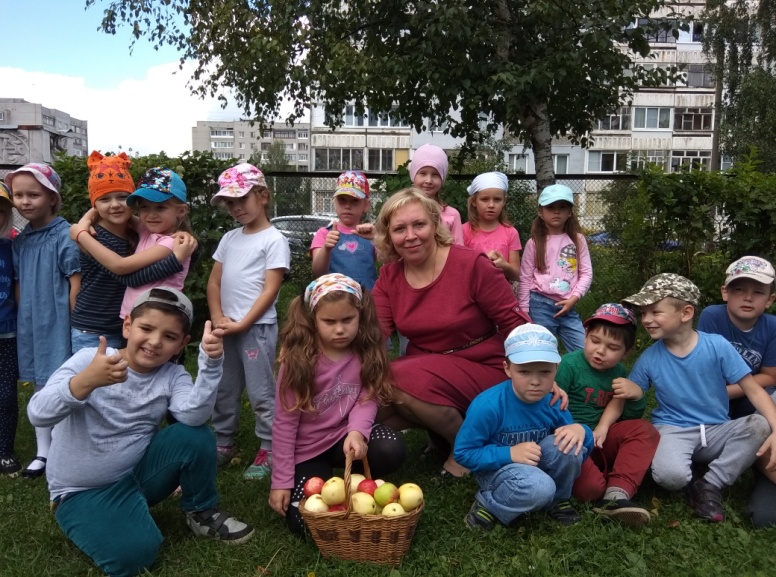 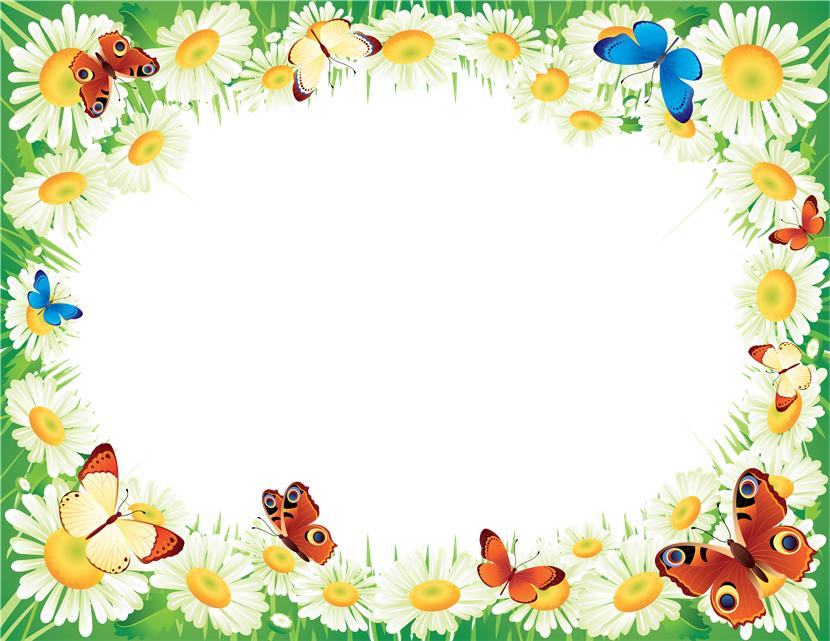 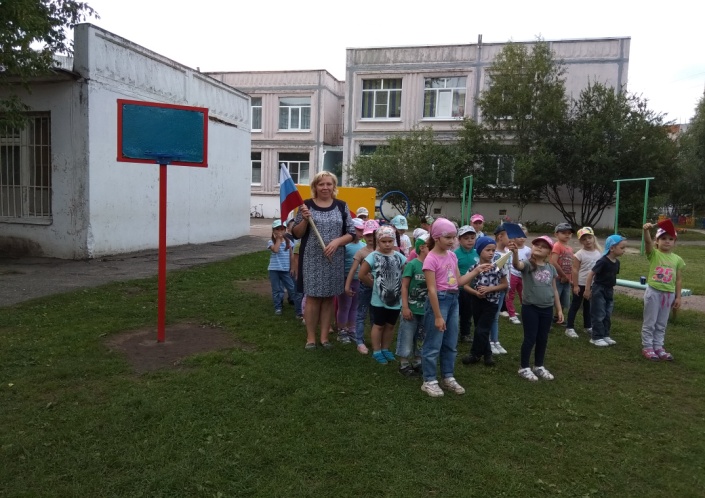 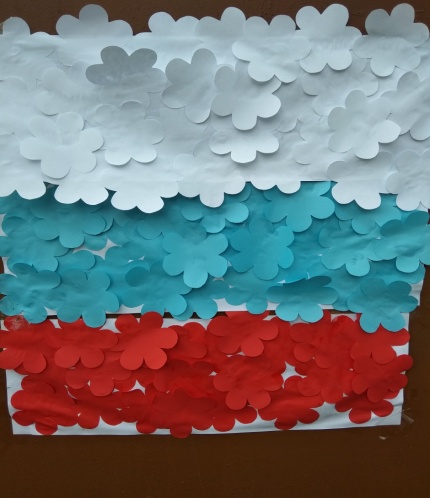 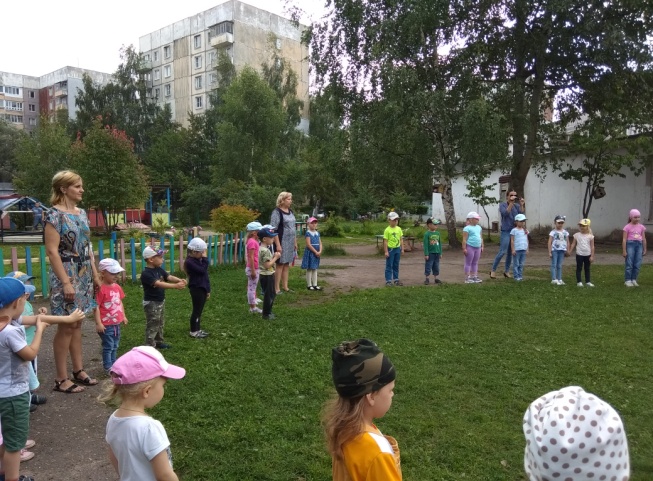 День Флага - развлечение для детей на улице.
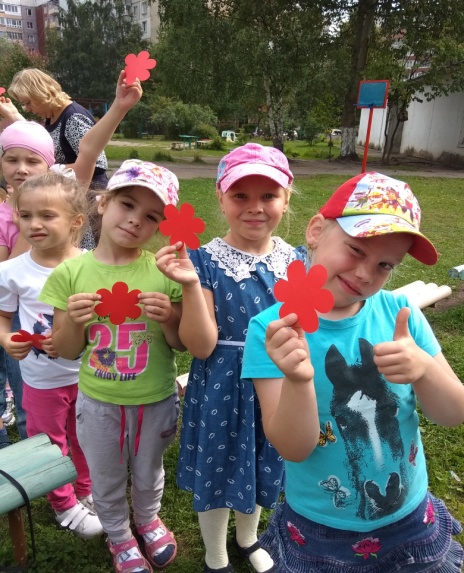 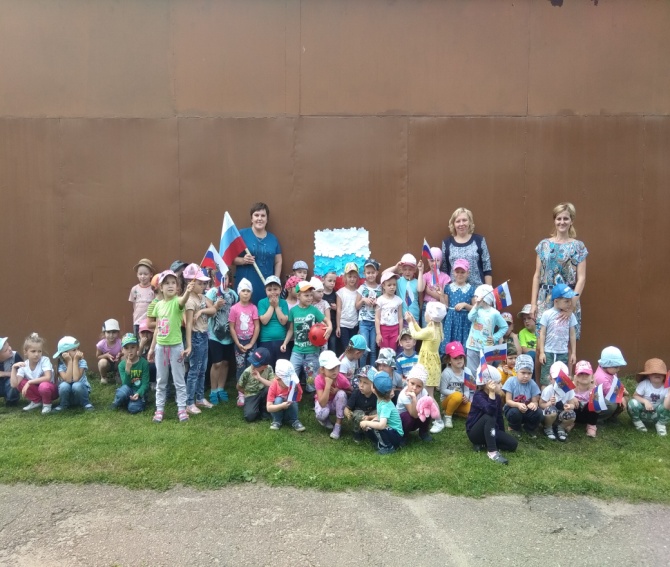 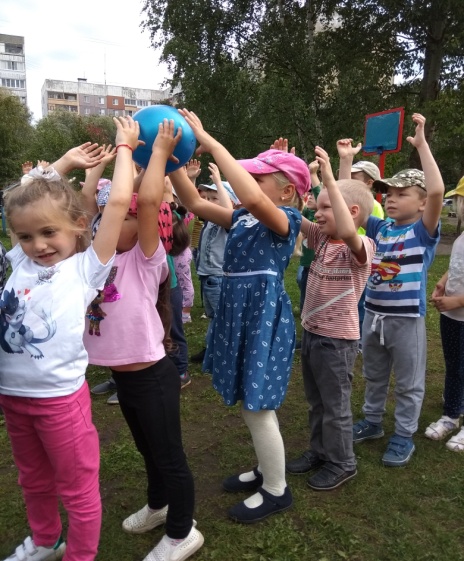 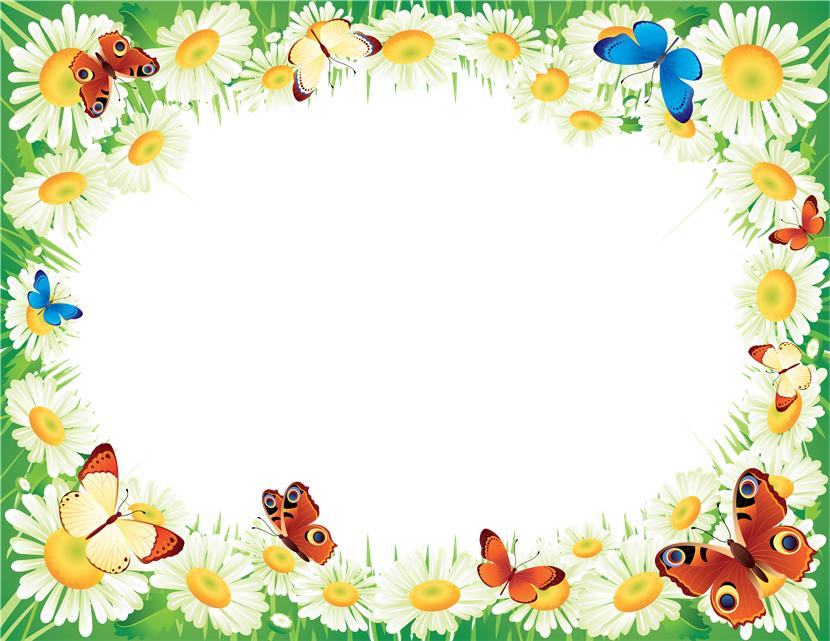 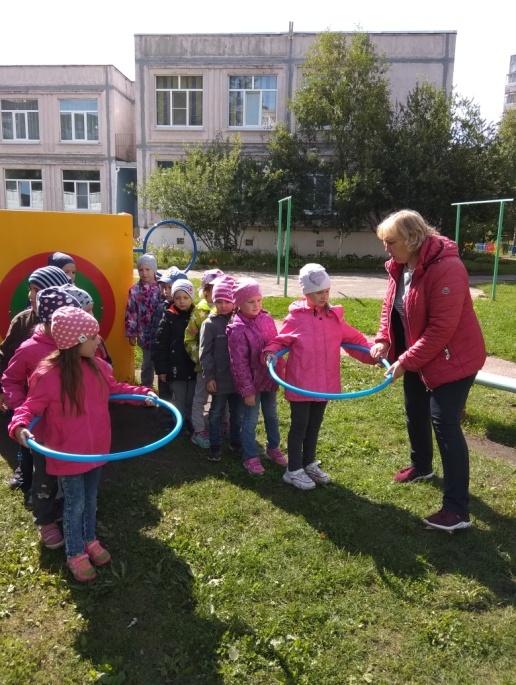 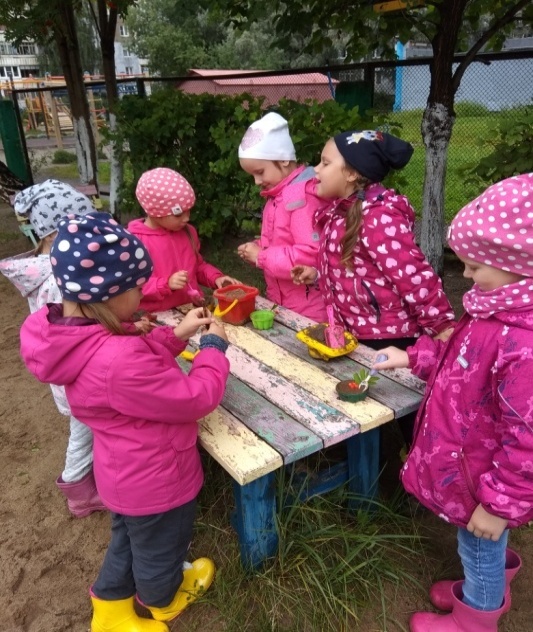 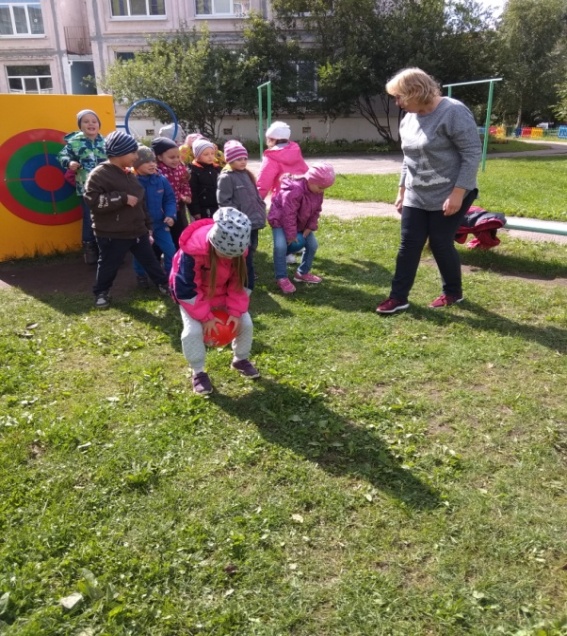 Лето, ах лето - веселая пора, немного подвела погода, но это не беда!
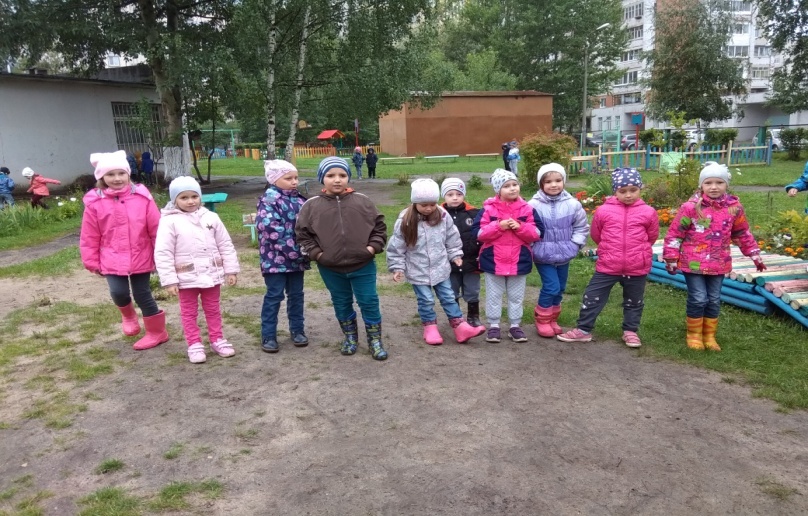 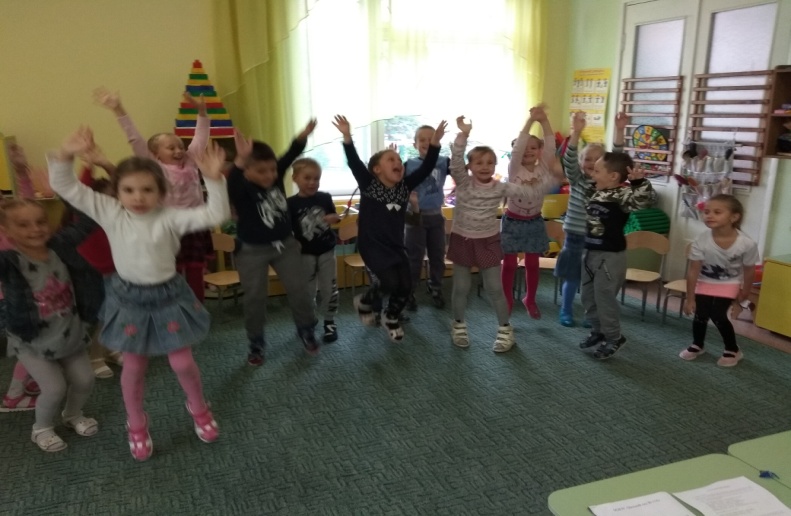 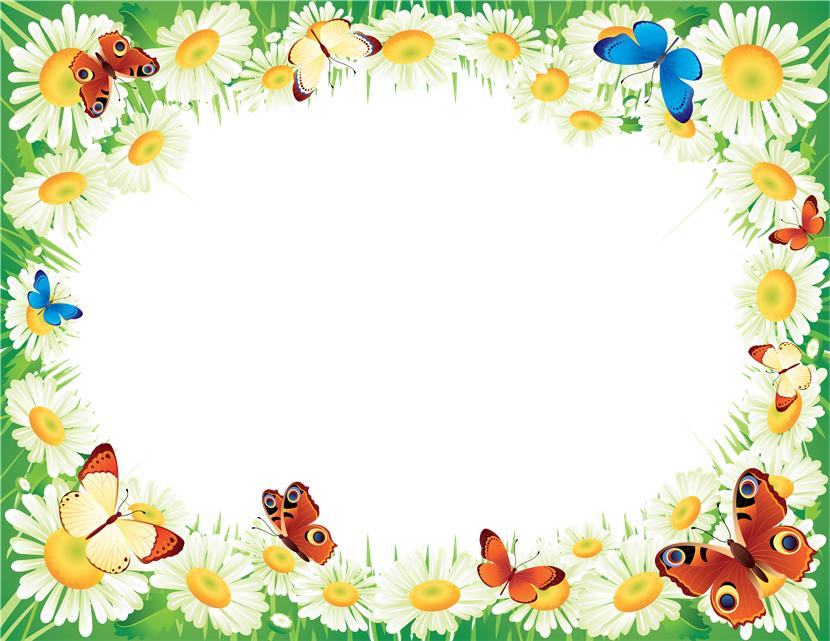 Благодарим за
   внимание!